Construction of Birational Multilinear Maps via Tensor Rank CriteriaPablo González-MazónUniversità di TrentoJoint work with Laurent Busé
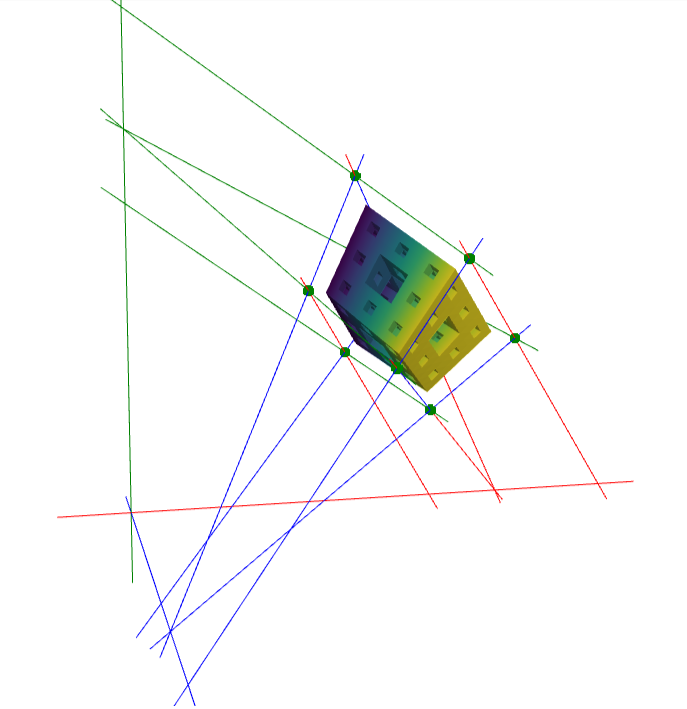 5th of April 2024
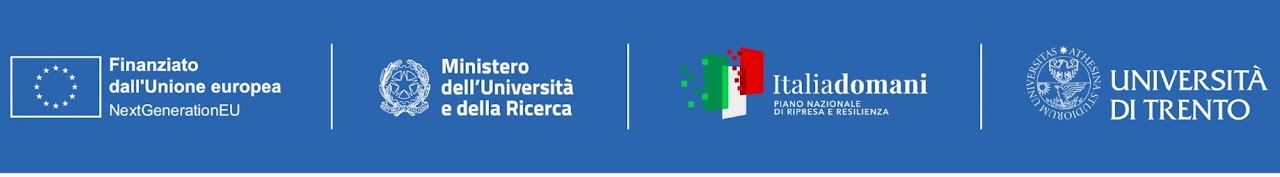 Motivation:Bilinear Birational Maps
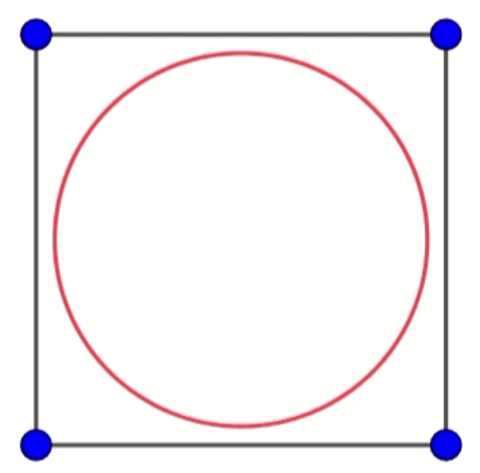 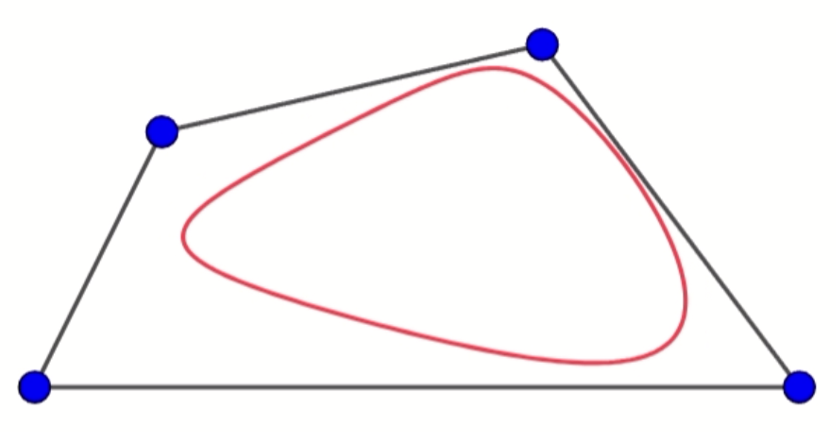 Bilinear Rational Maps
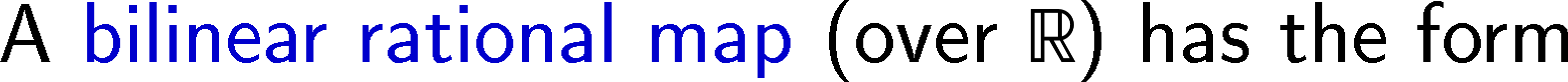 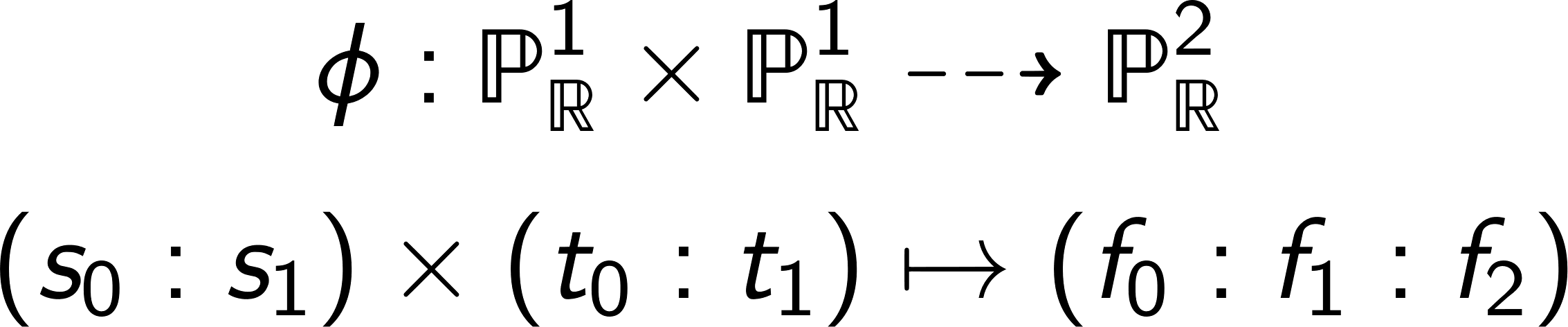 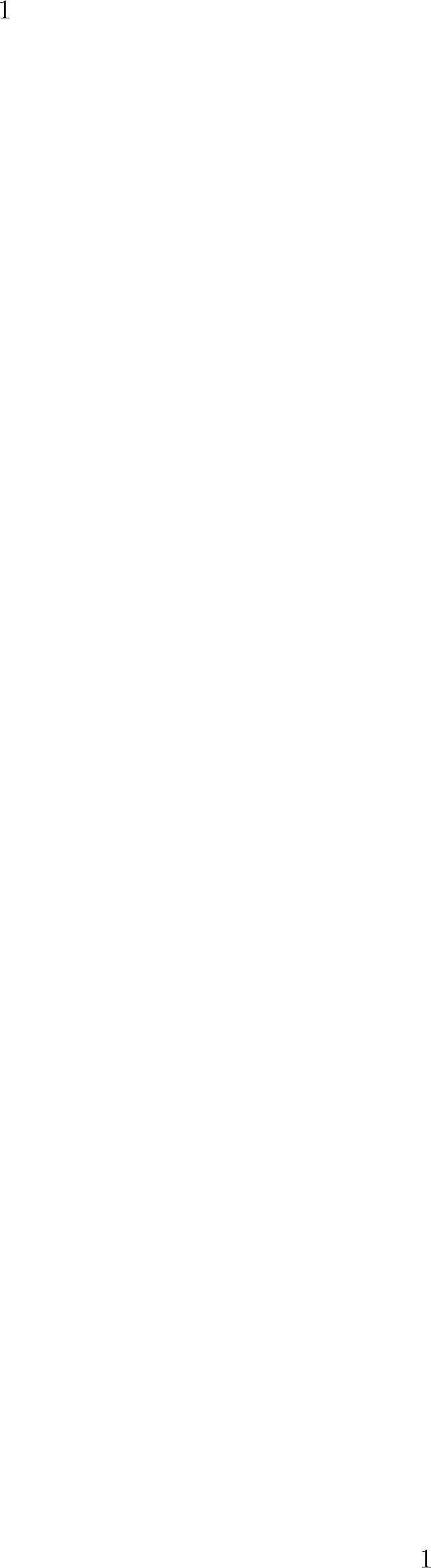 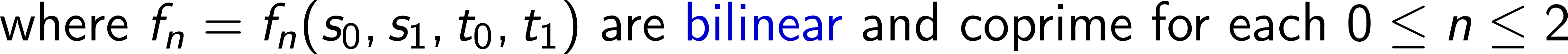 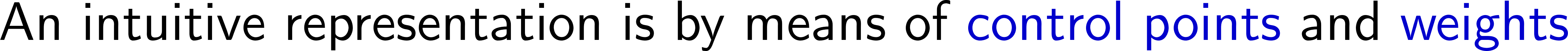 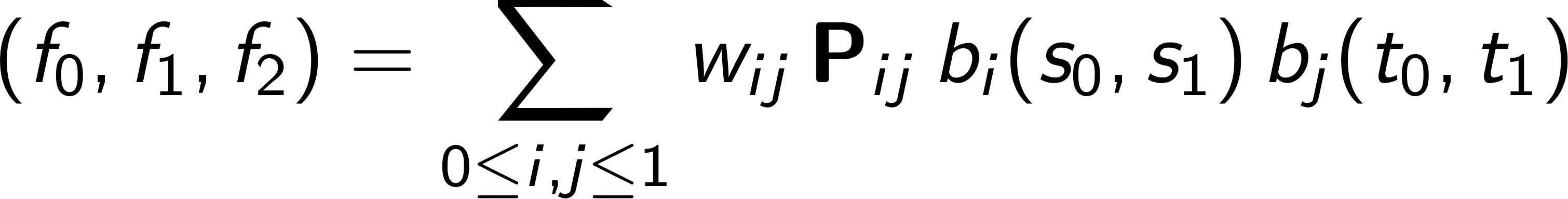 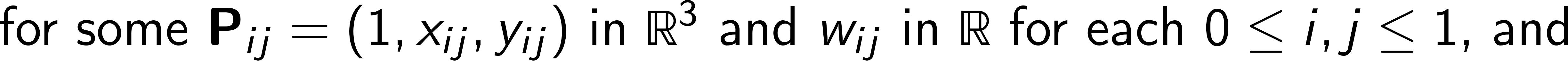 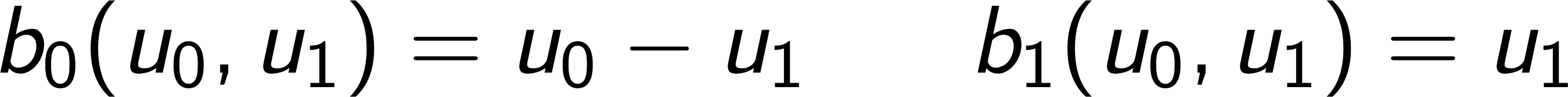 Example: A Bilinear Rational Map
They can be regarded as maps from the unit square to quadrilaterals
The weights have a pull-push effect towards the control points
Bilinear Birational Maps: Algebra
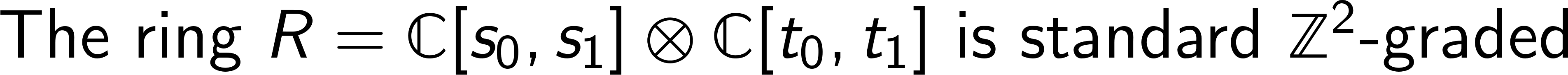 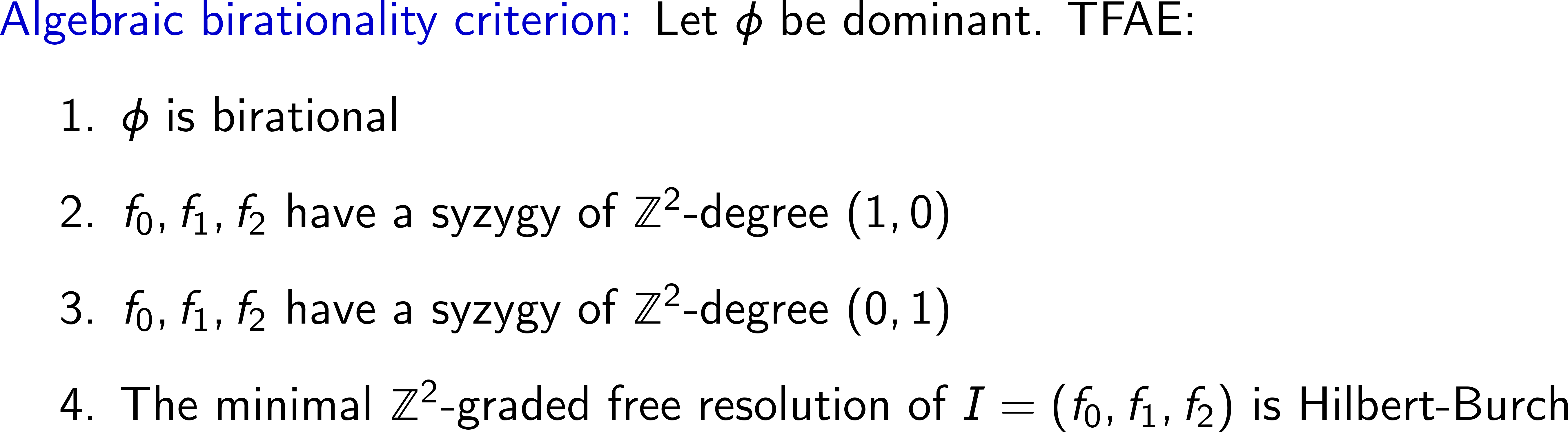 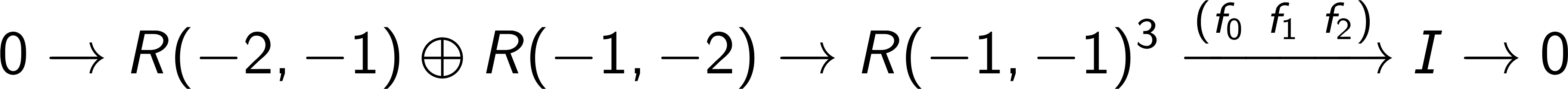 Construction of Bilinear Birational Maps
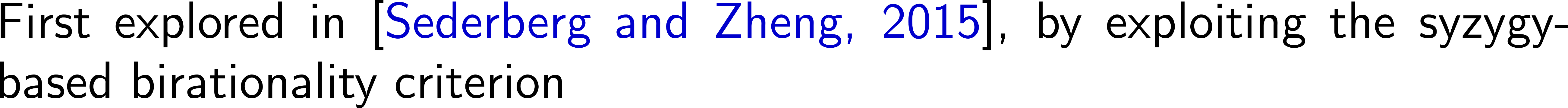 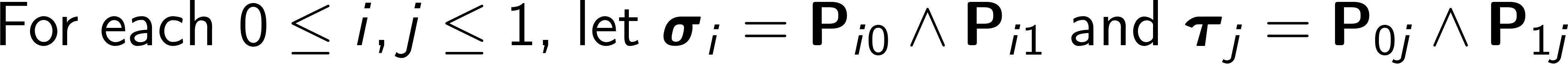 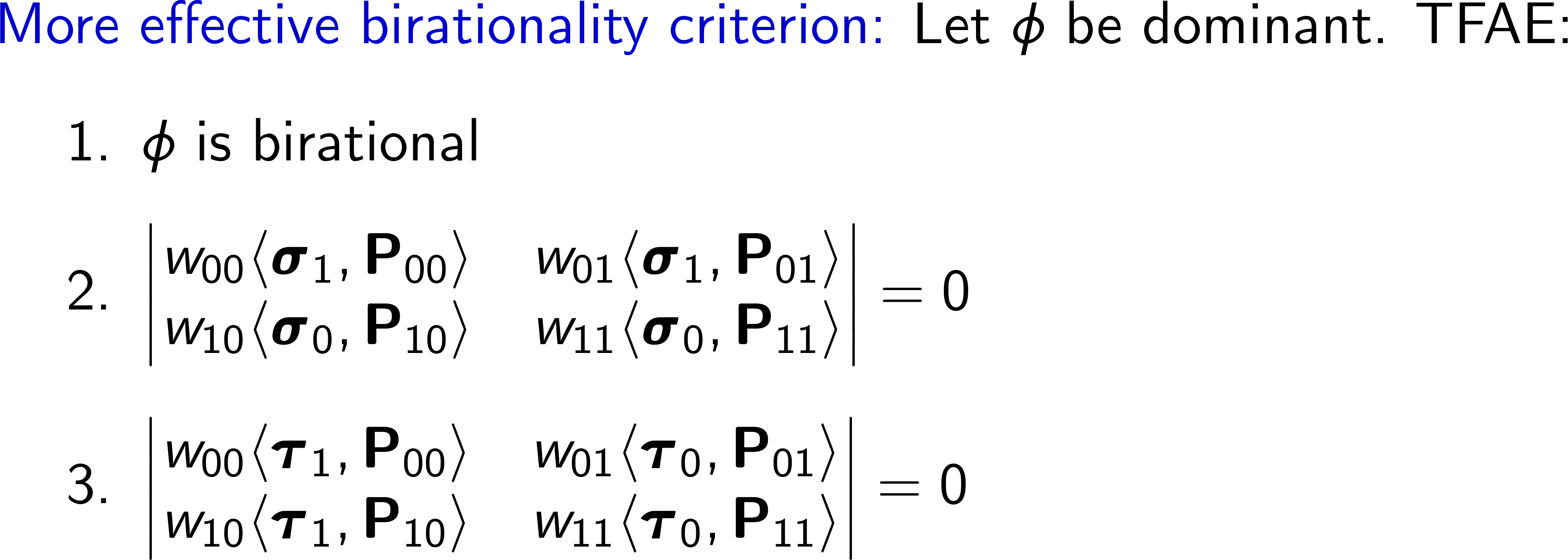 Bilinear Birational Maps: Construction
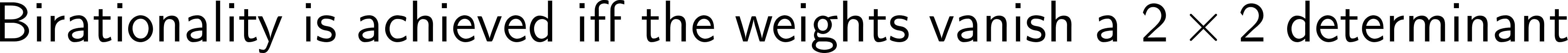 Moving to 3D: Motivation
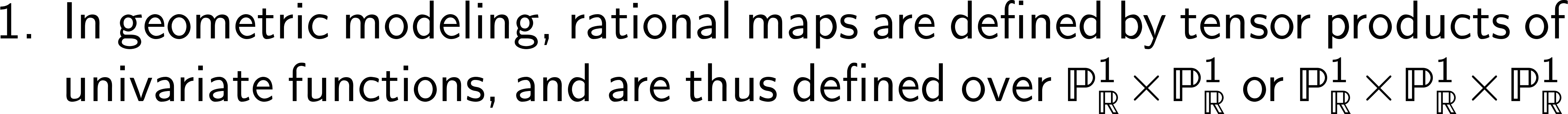 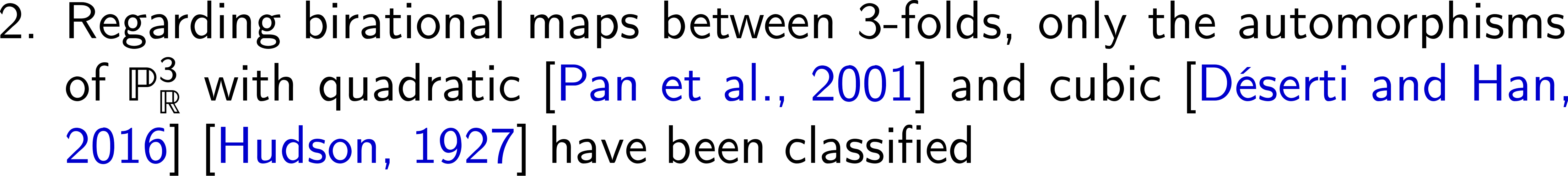 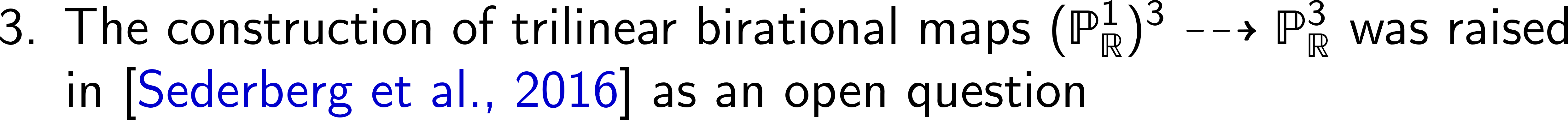 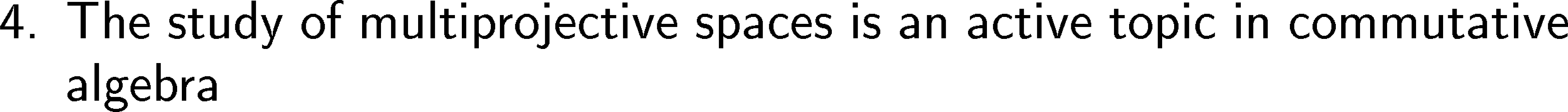 Trilinear Birational Maps:Basic definitions
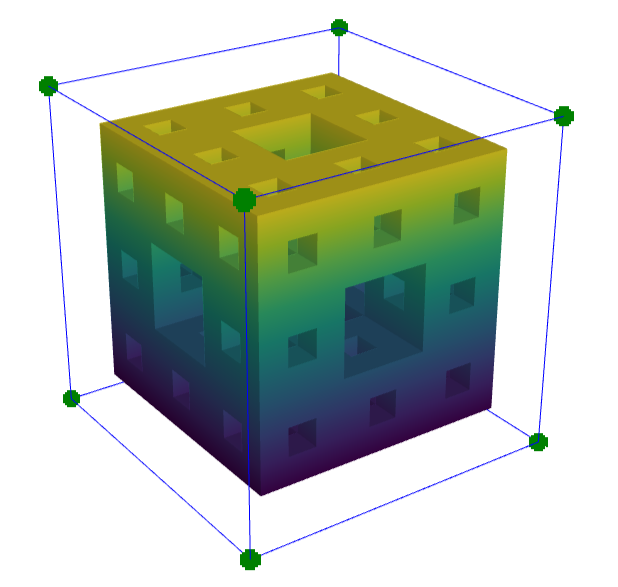 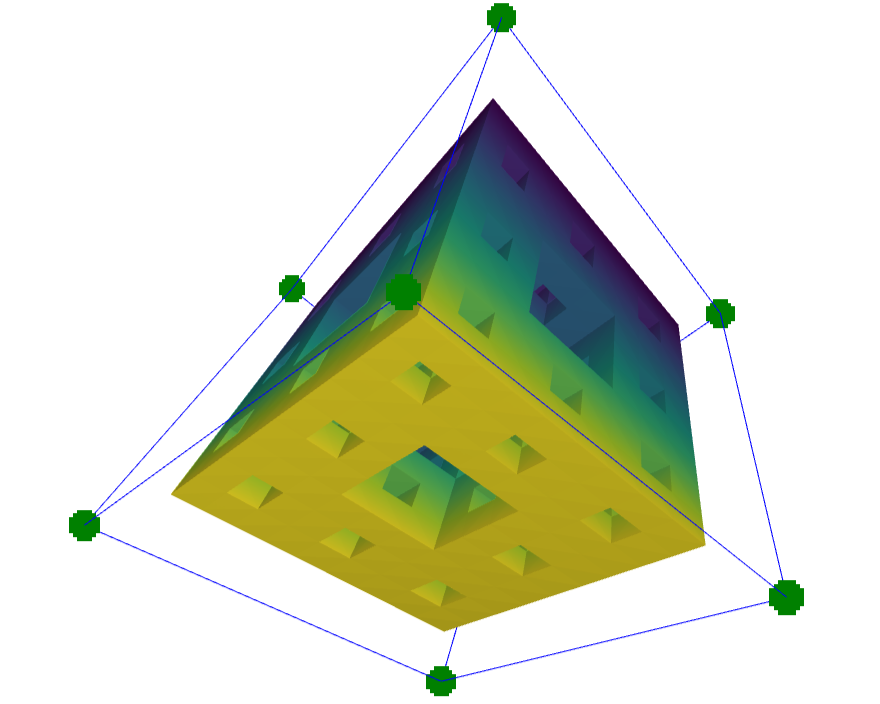 Control Points and Weights
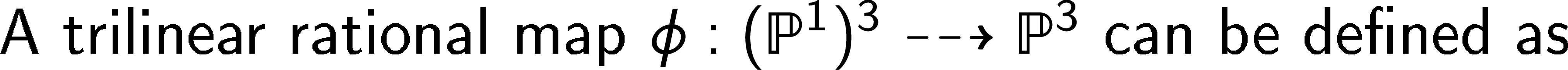 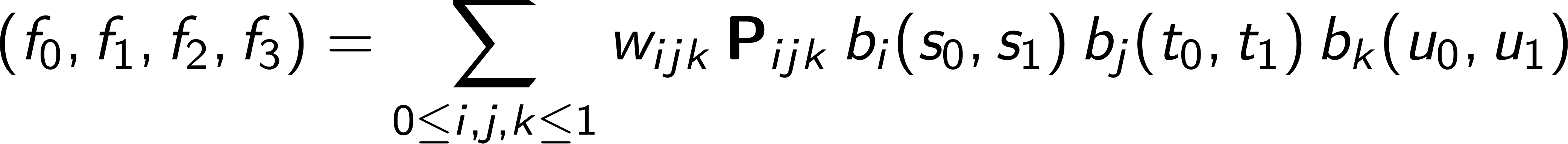 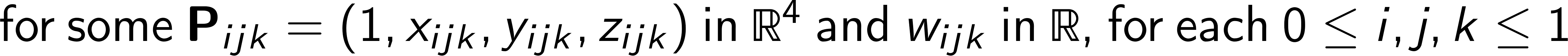 Example: A Trilinear Rational Map in CAGD
The Type of a Trilinear Map
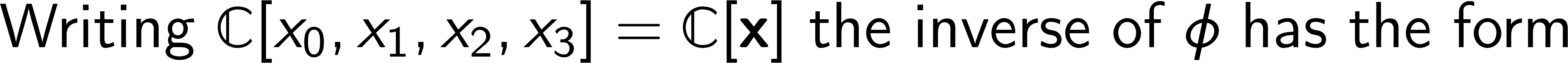 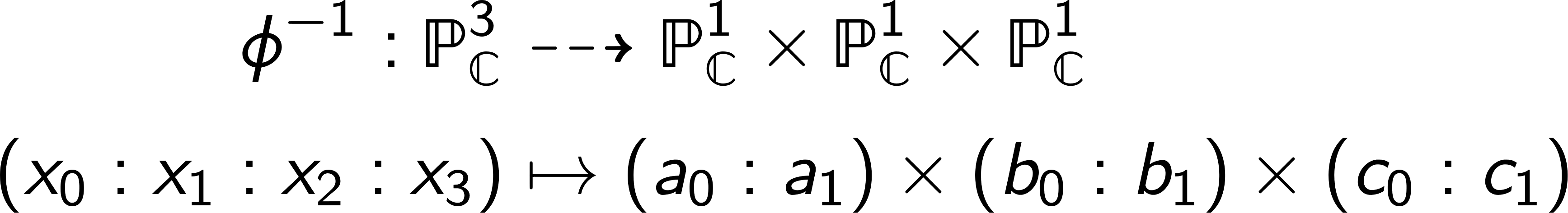 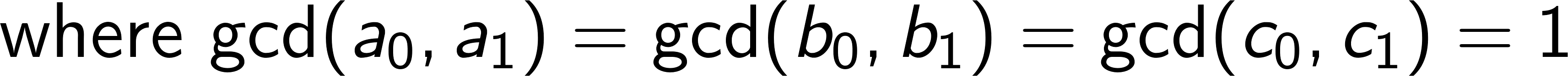 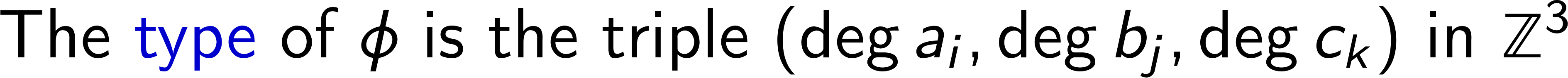 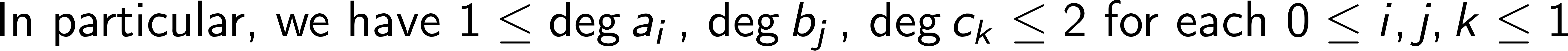 Syzygy-Based Characterization of Birationality
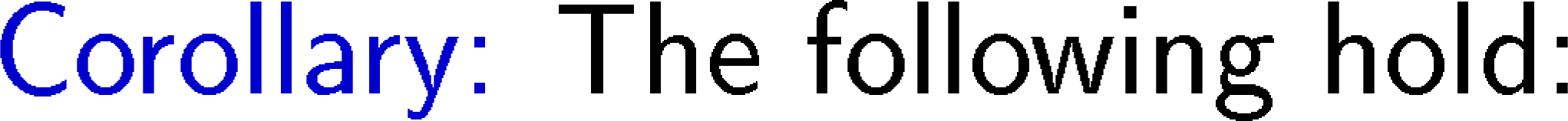 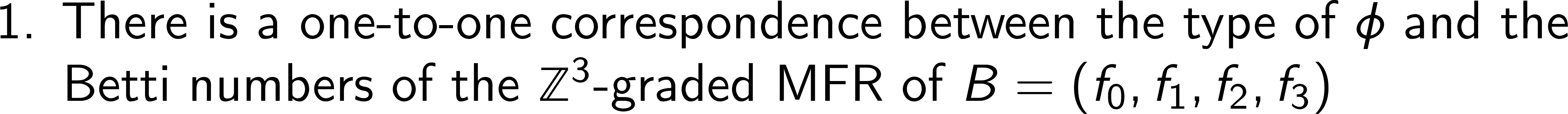 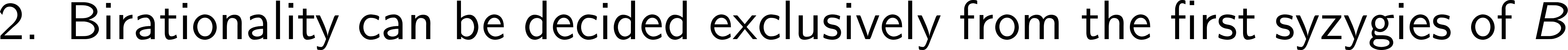 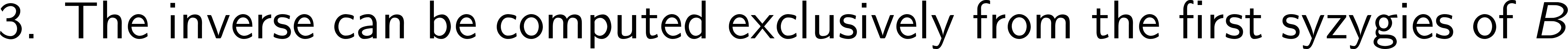 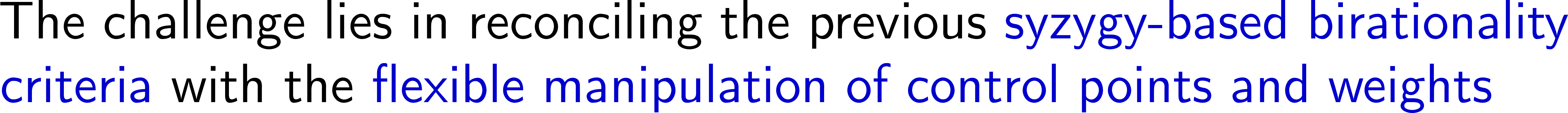 Boundary Surfaces
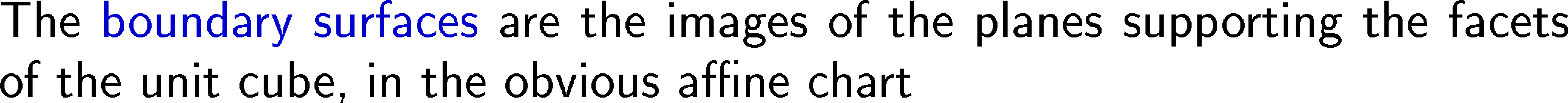 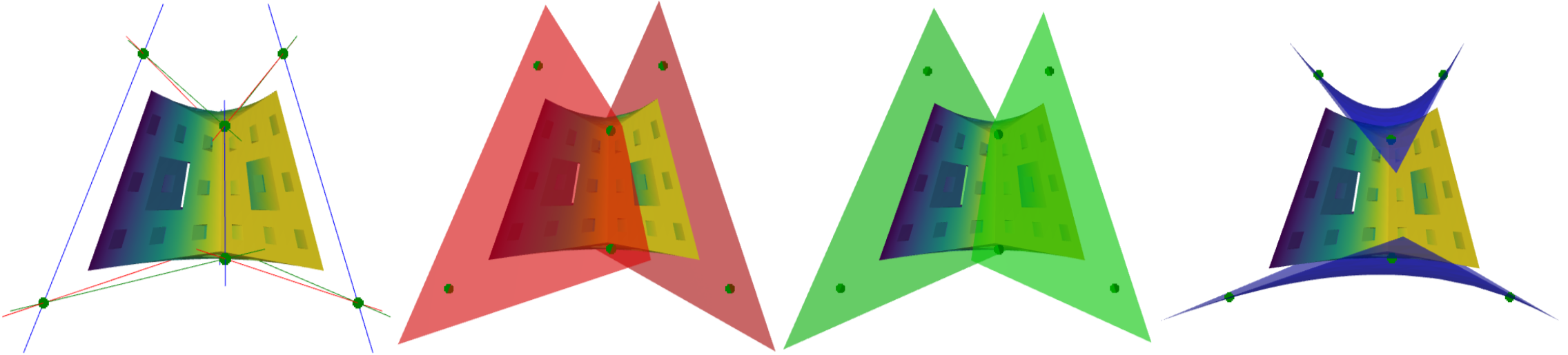 Boundary Lines
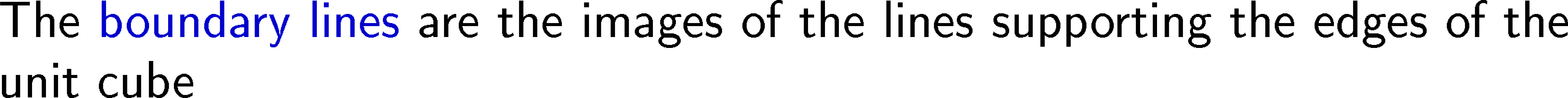 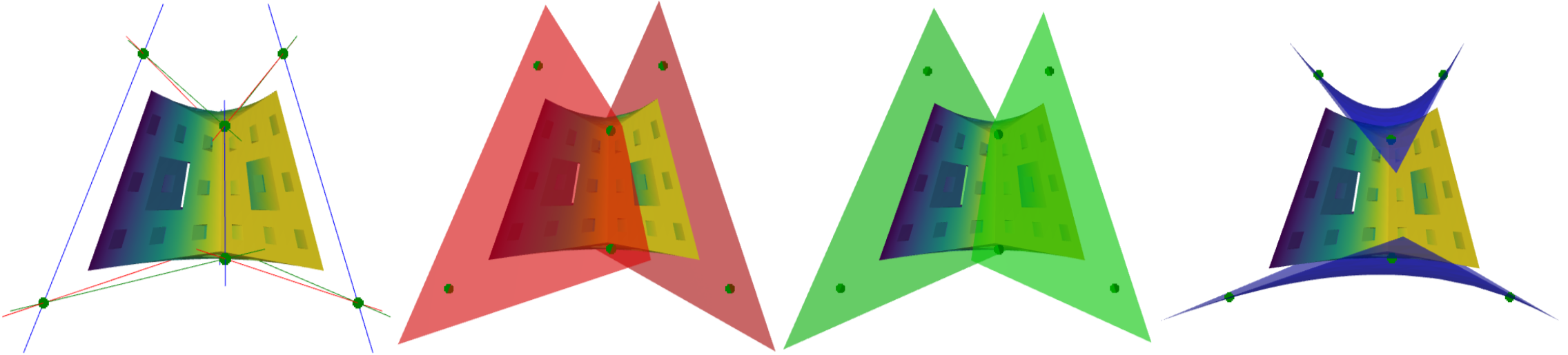 Control Points of Trilinear Birational Maps
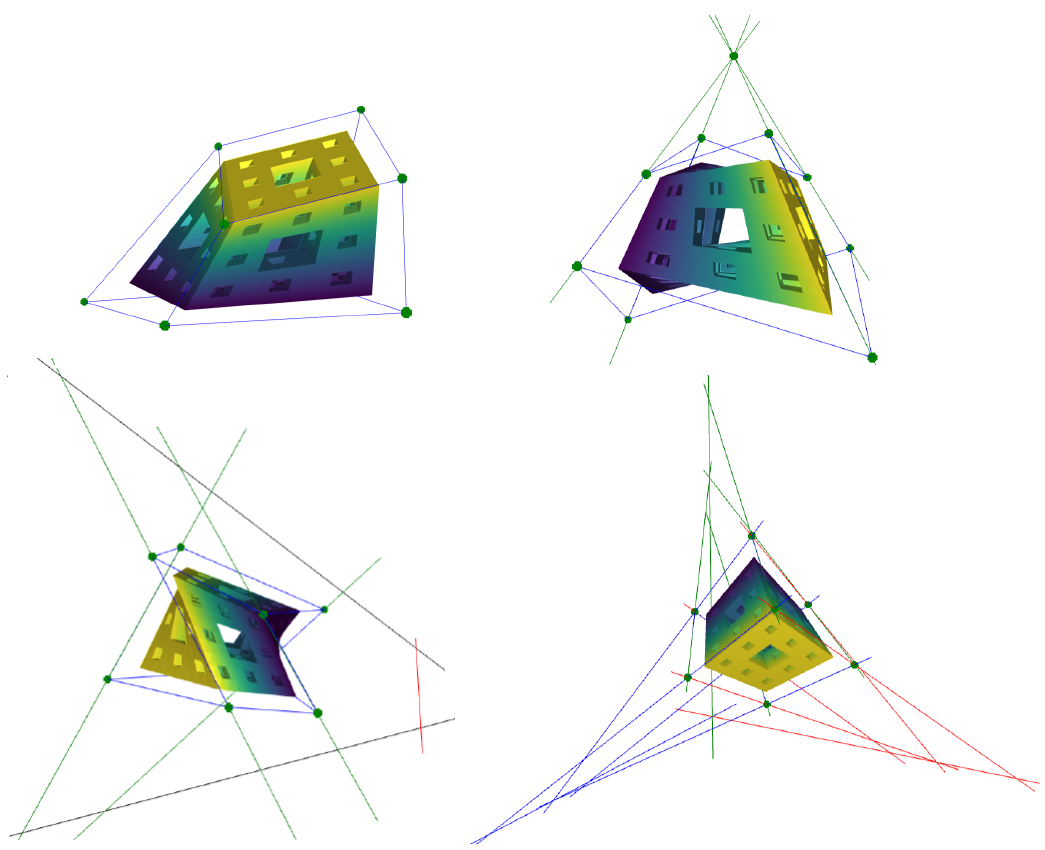 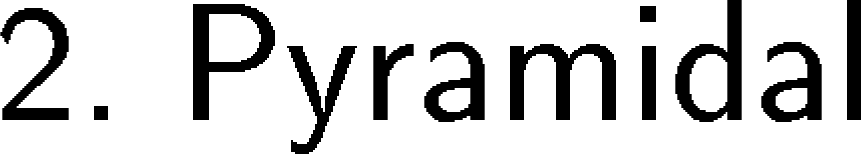 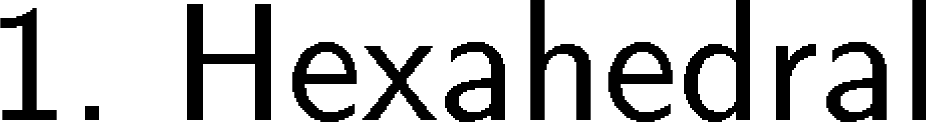 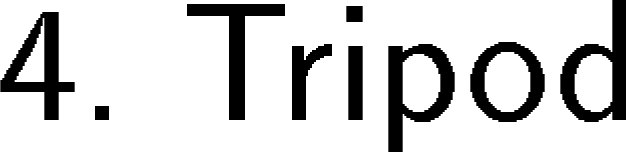 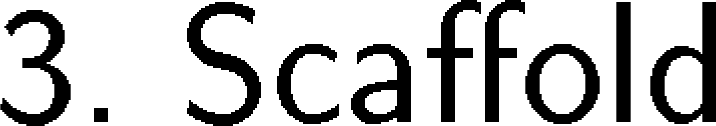 The Four Classes and the Type
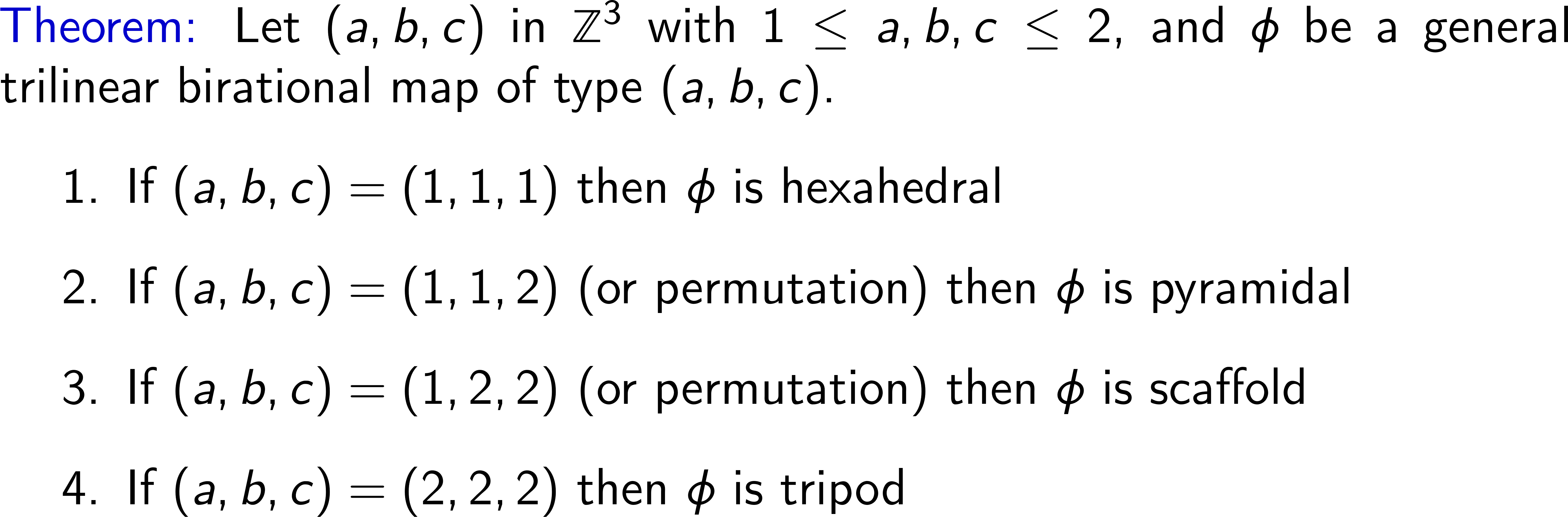 Polypols and Birationality
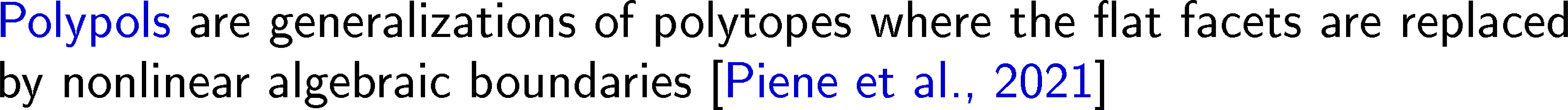 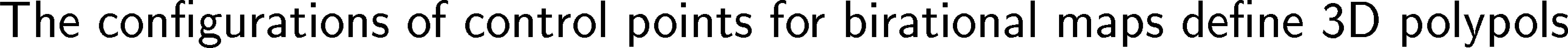 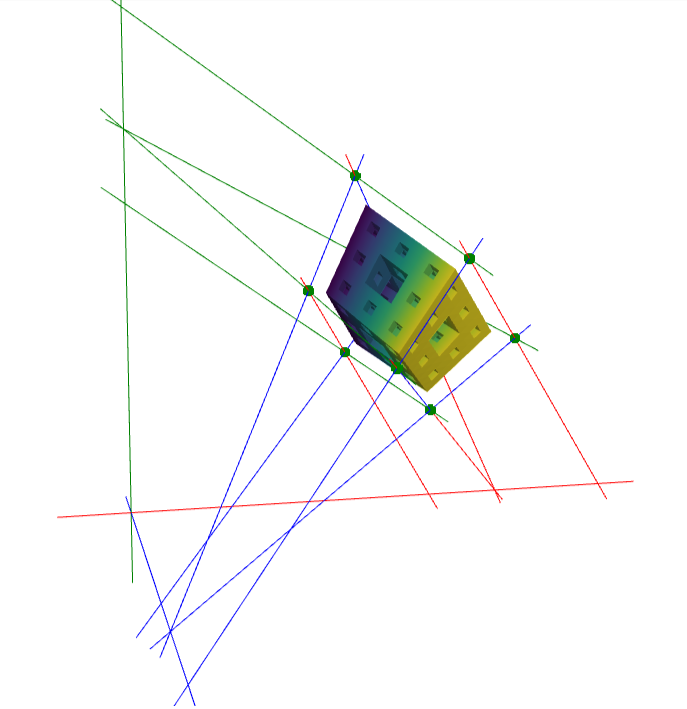 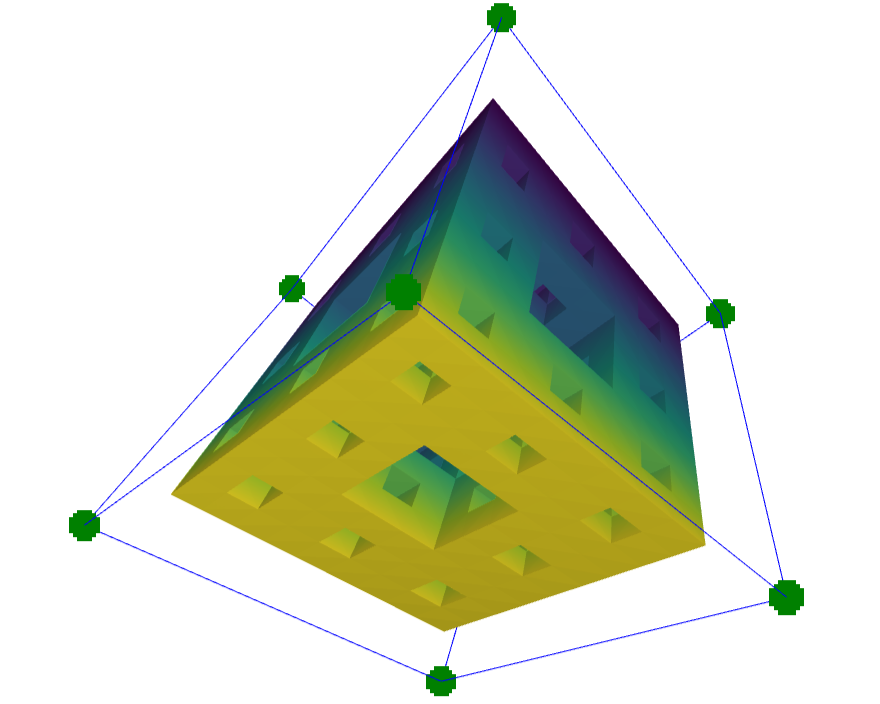 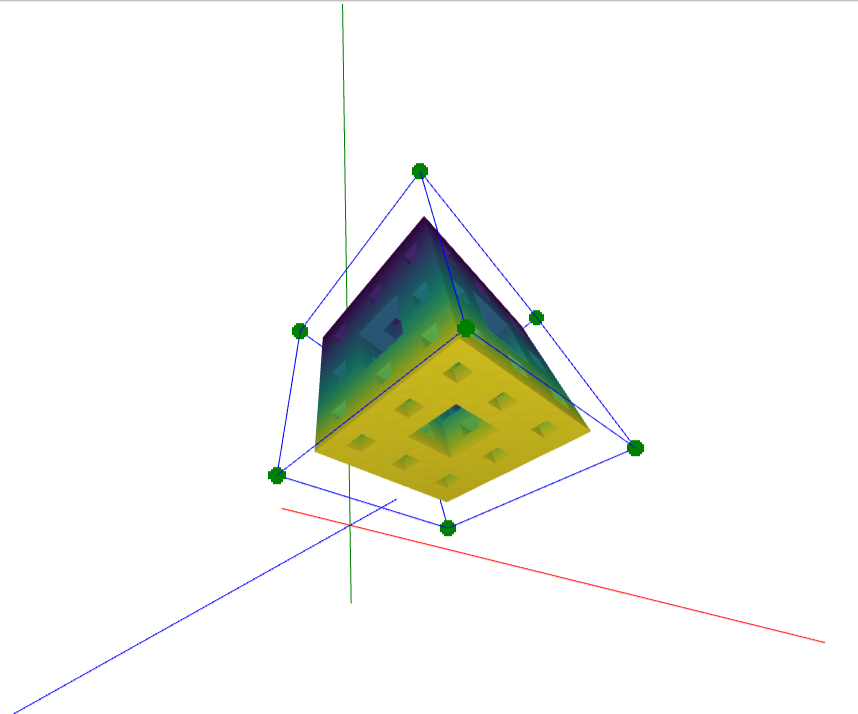 Example: A “Tripod” Quadric 3D Polypol
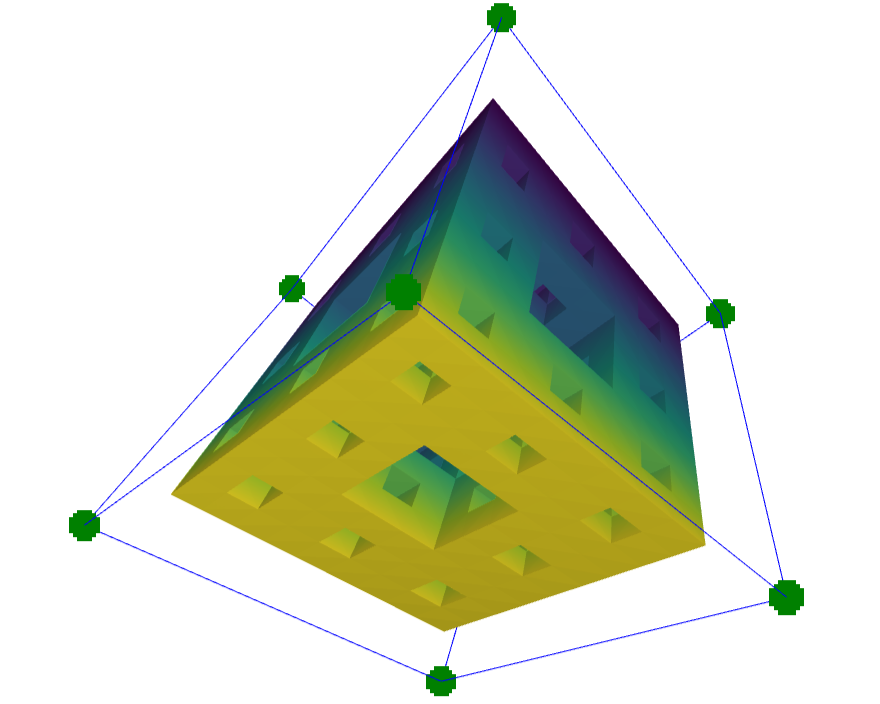 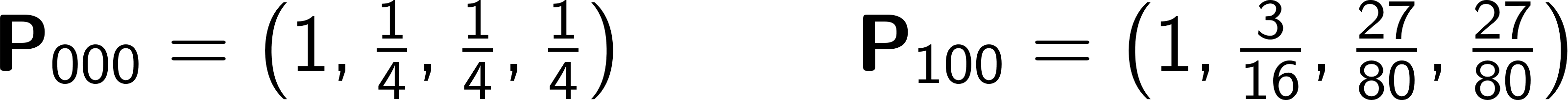 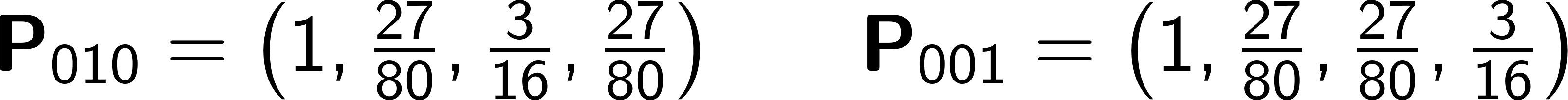 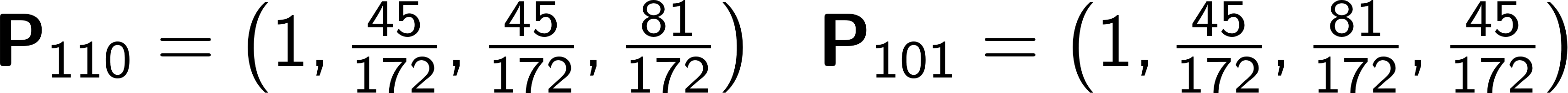 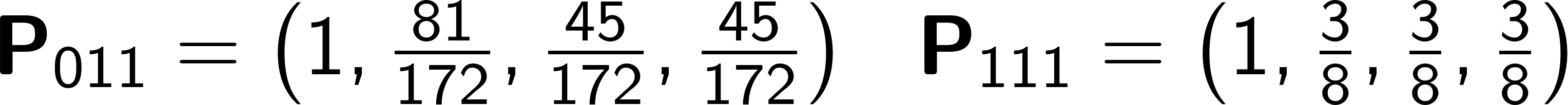 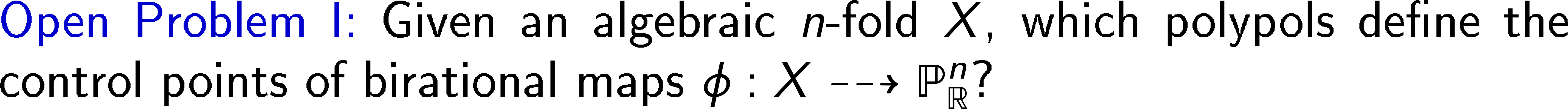 (Effective!) Tensor Rank Birationality Criterion
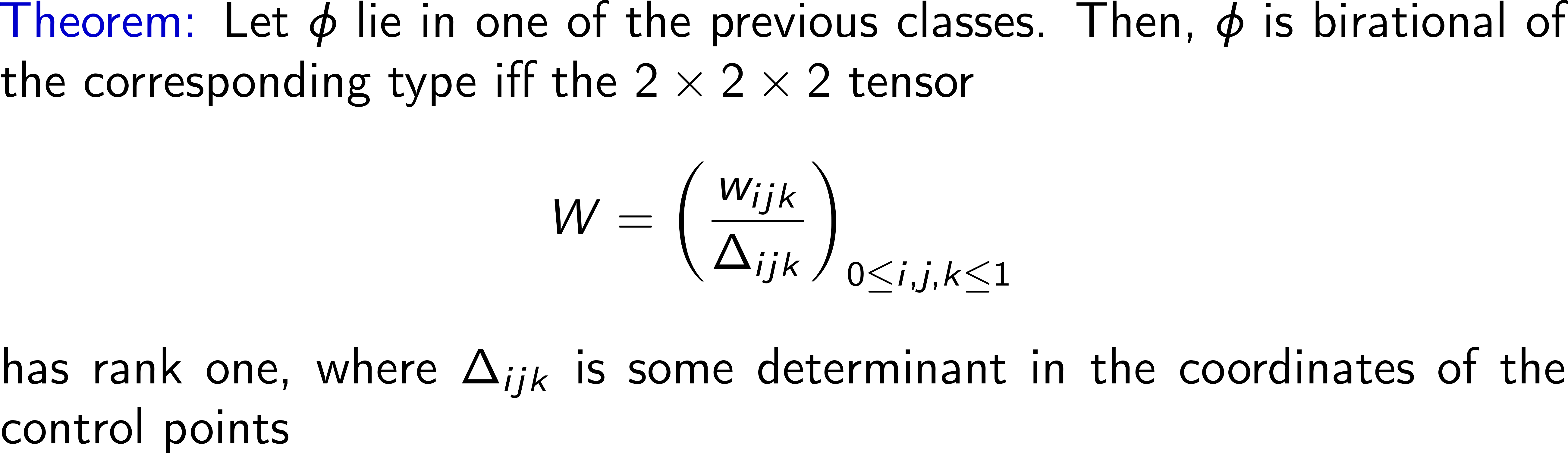 (Effective!) Tensor Rank Birationality Criteria
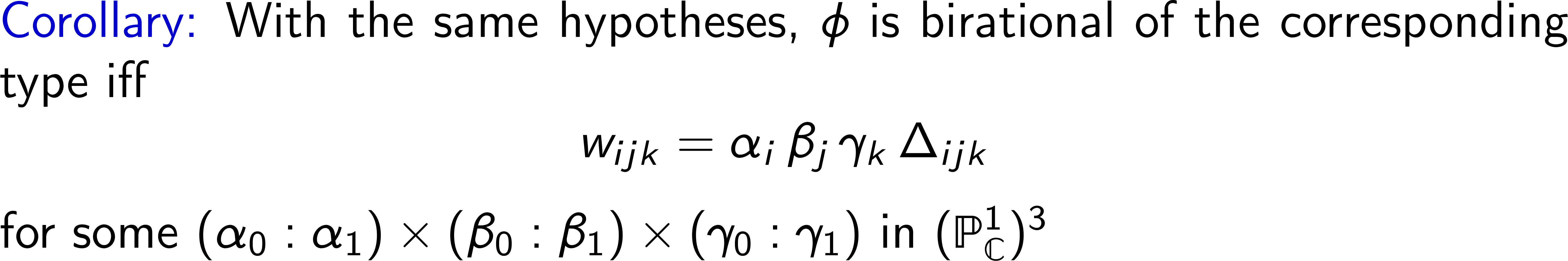 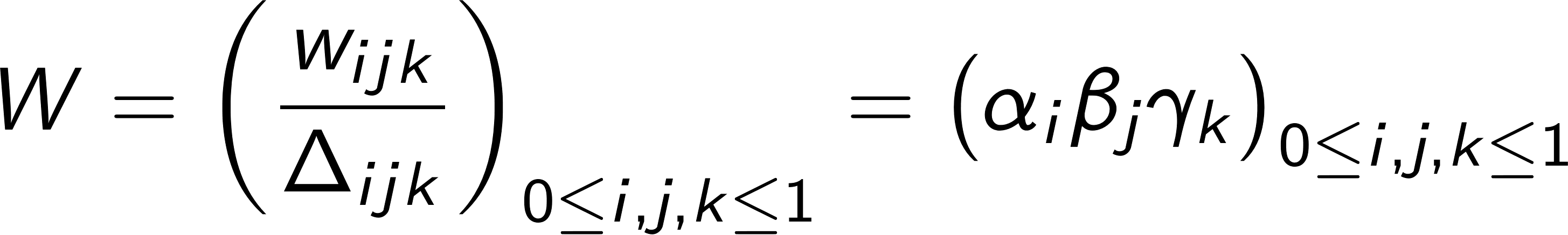 Inverse Rational Map
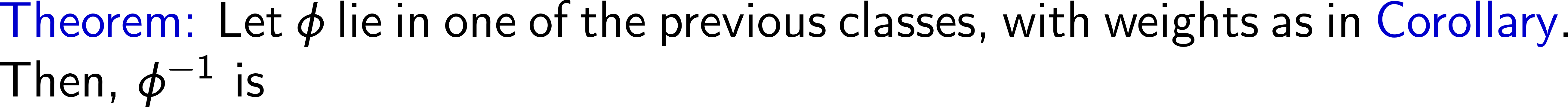 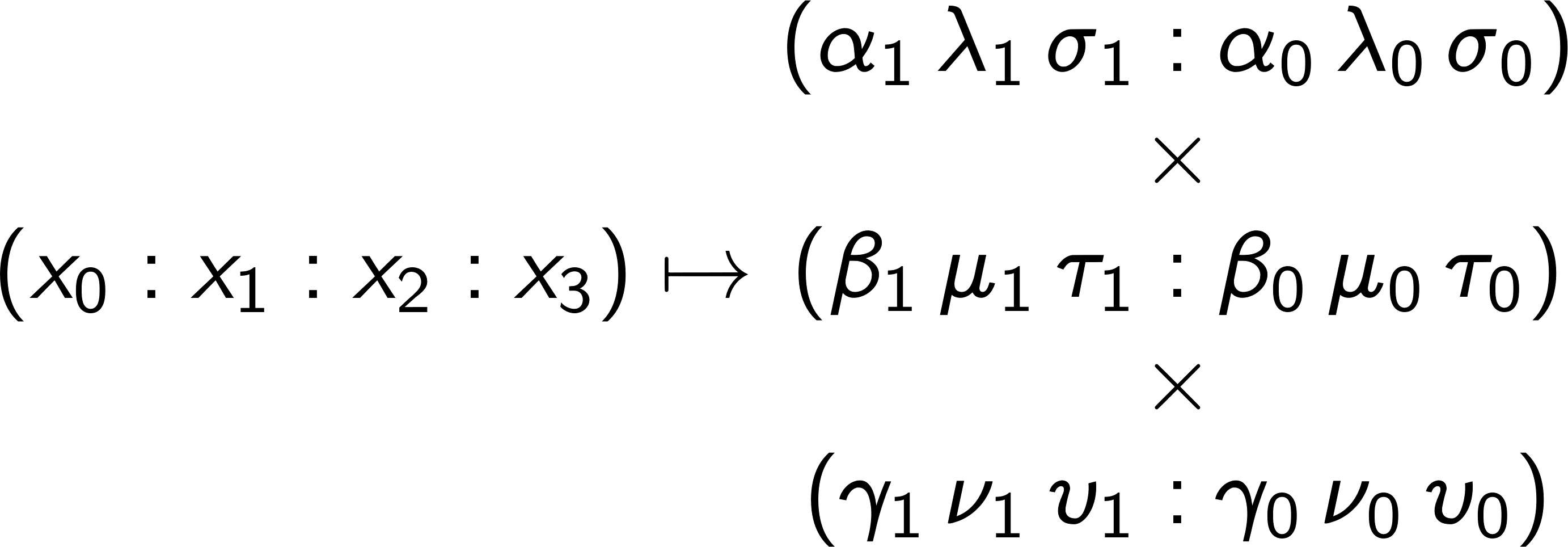 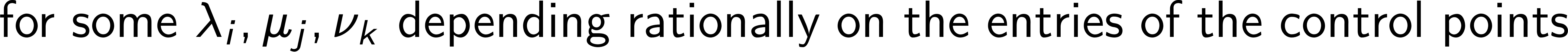 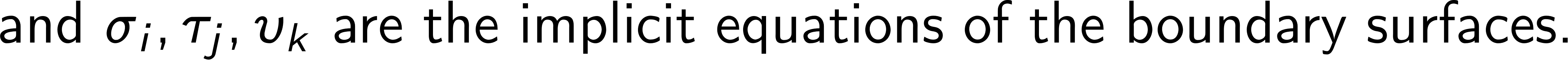 Some Applications
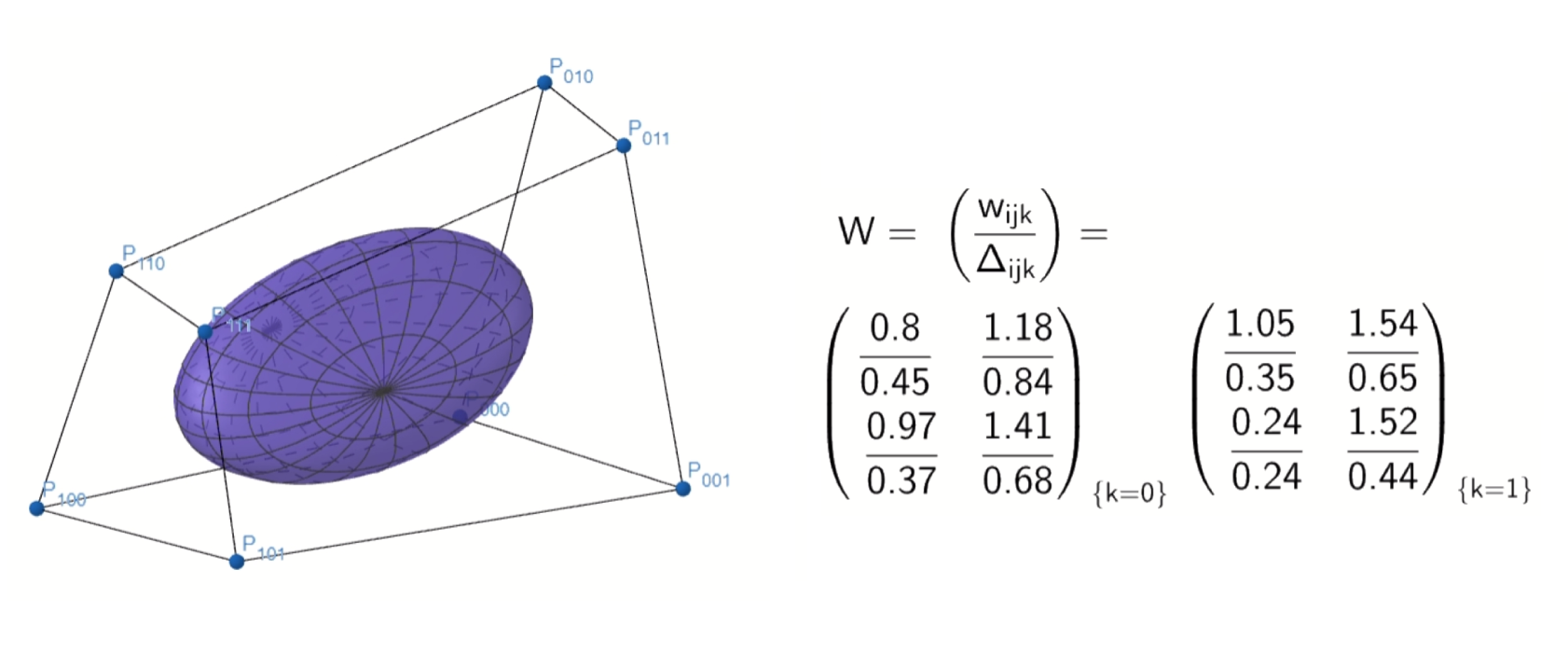 Example: Birational Approximation of a Pyramidal Map
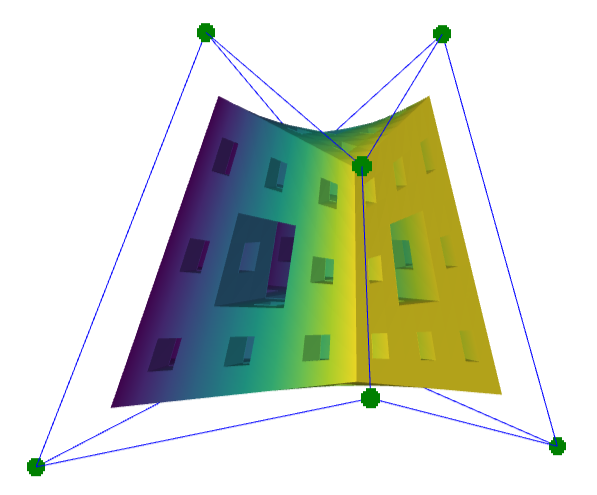 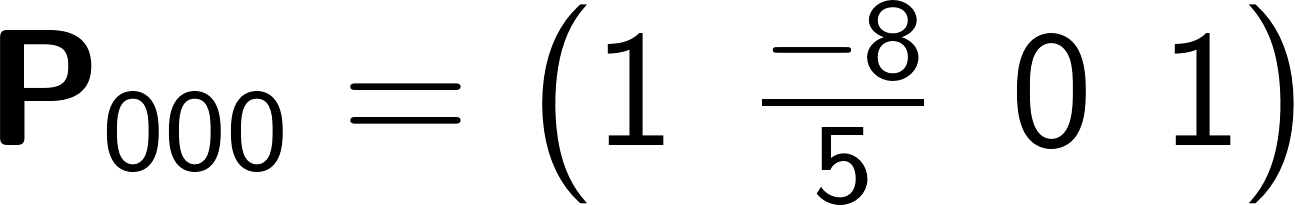 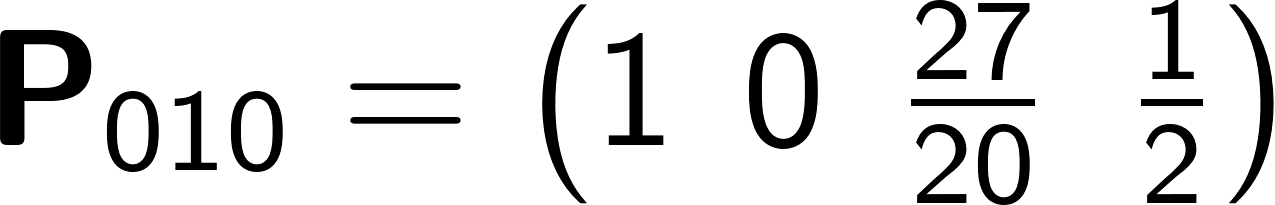 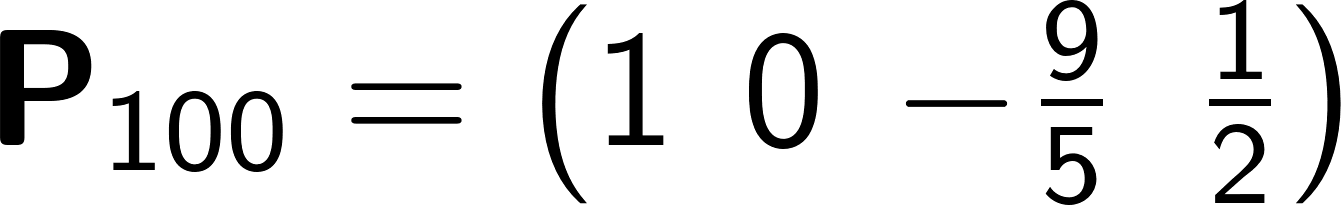 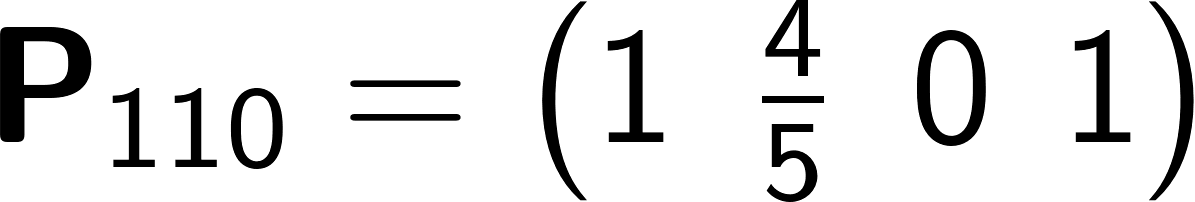 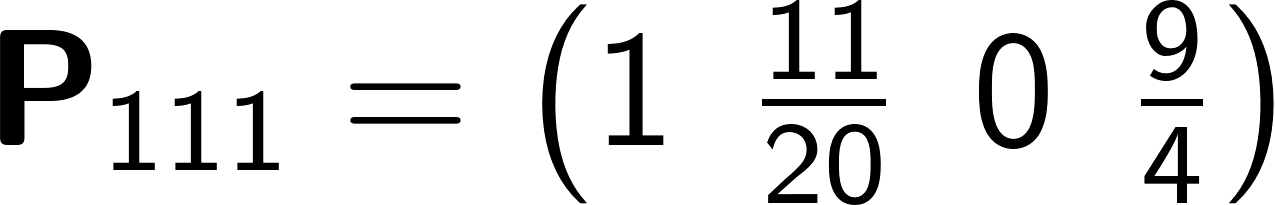 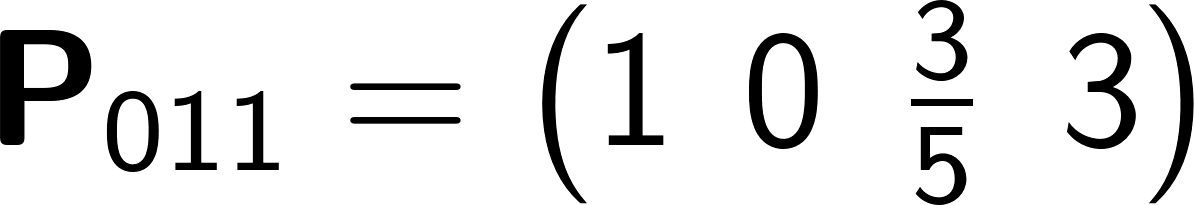 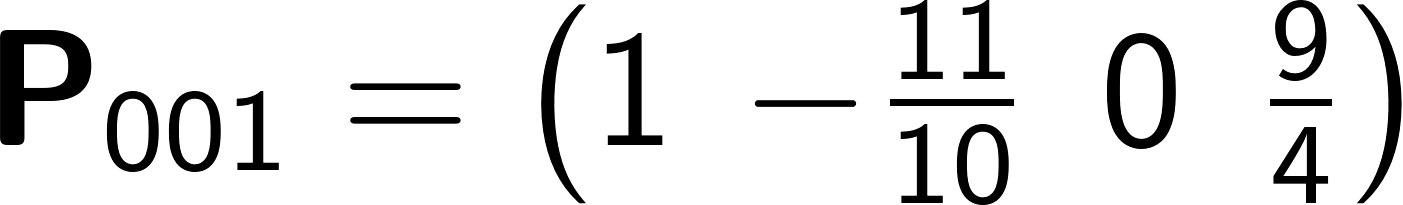 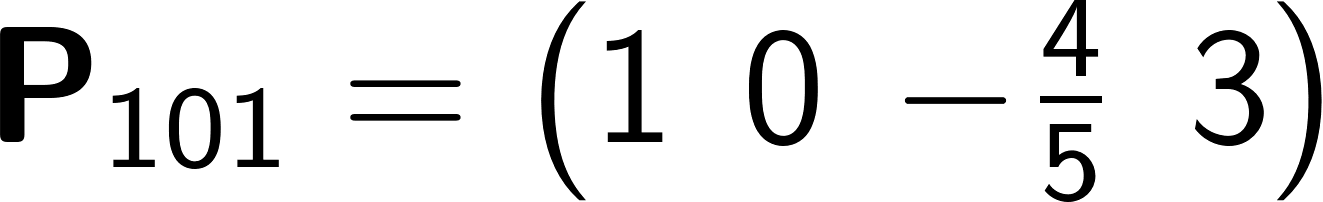 Example: Birational Approximation of a Pyramidal Map
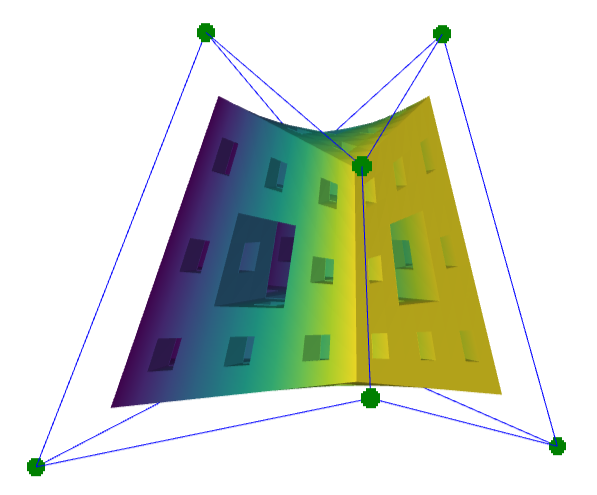 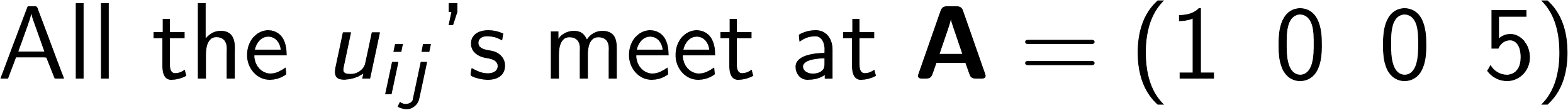 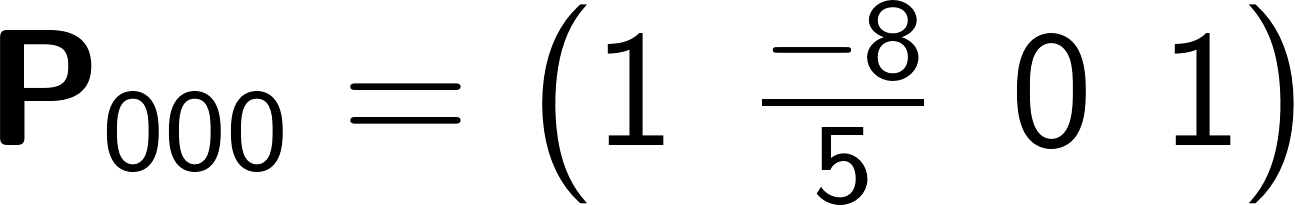 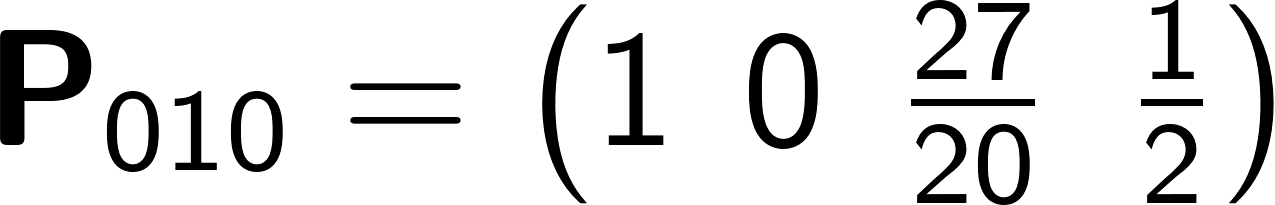 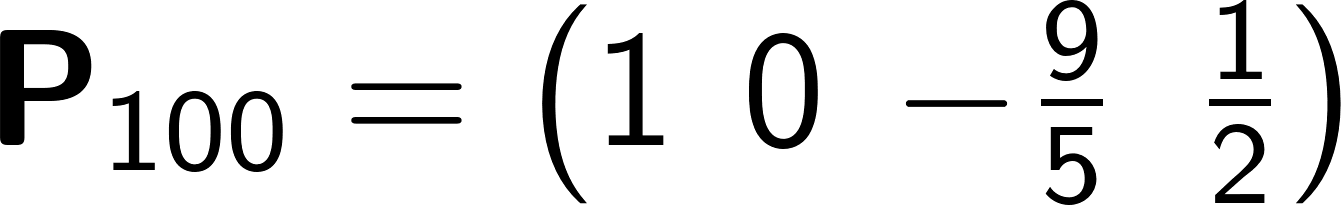 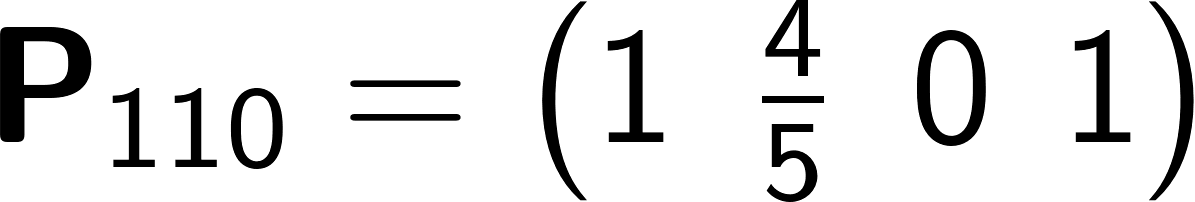 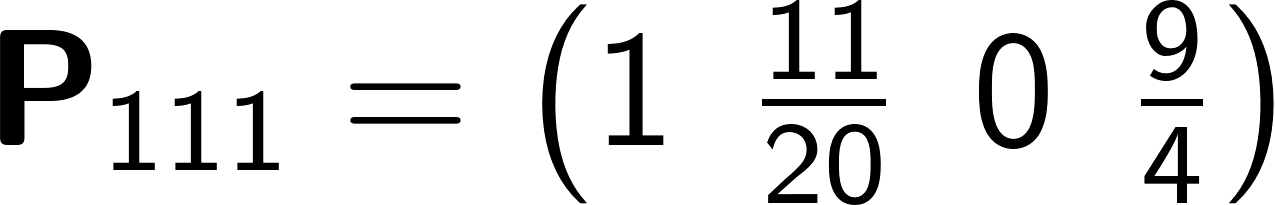 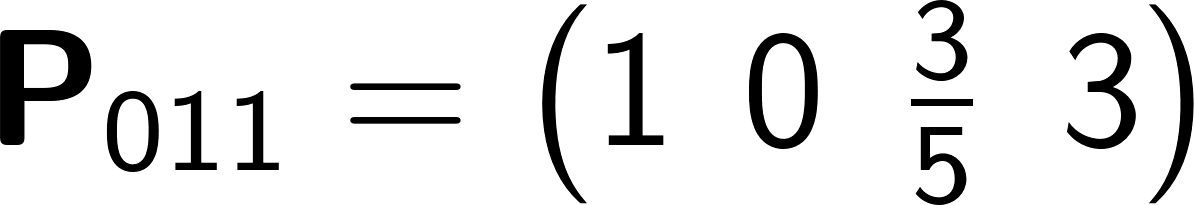 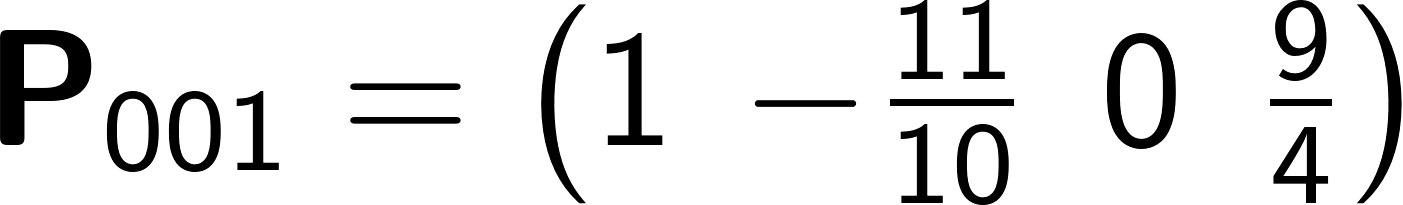 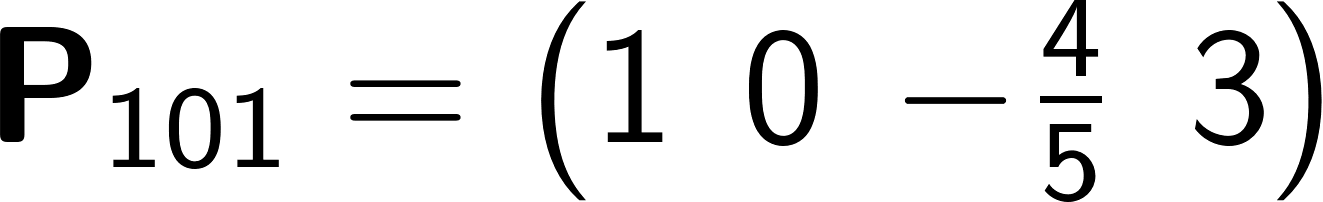 Example: Birational Approximation of a Pyramidal Map
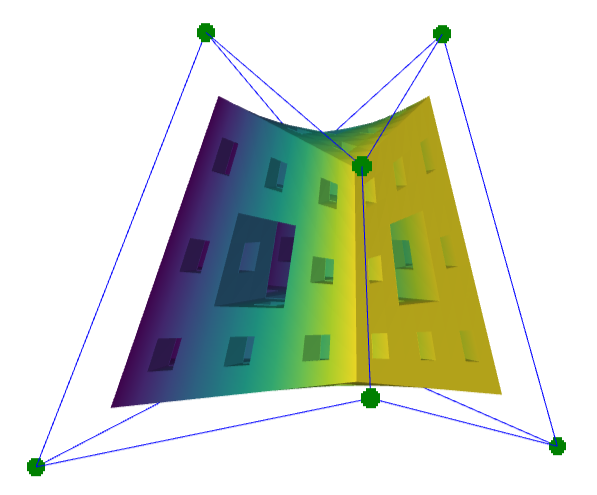 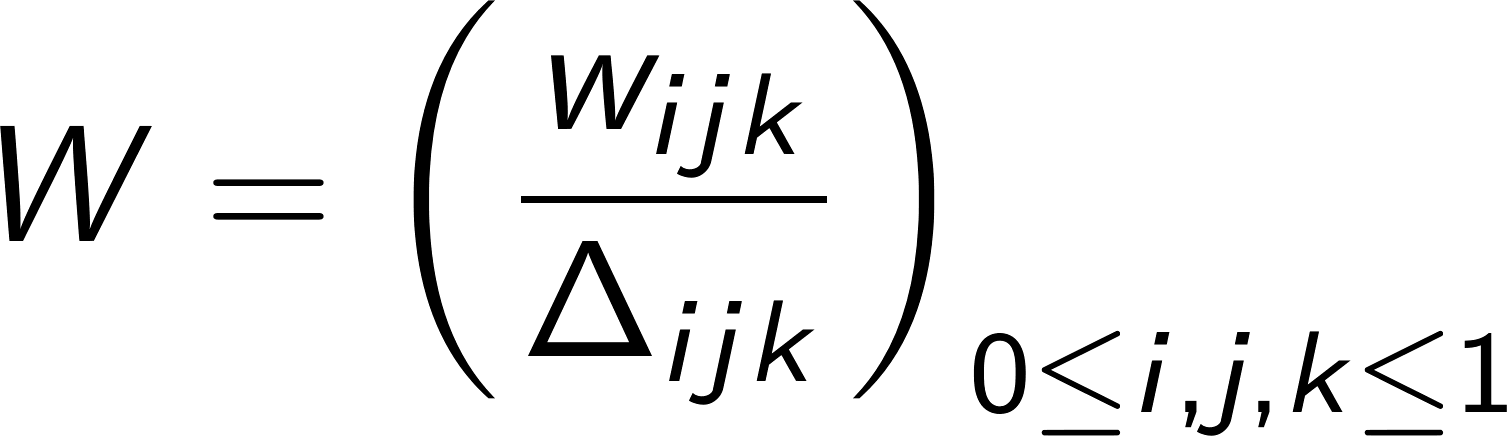 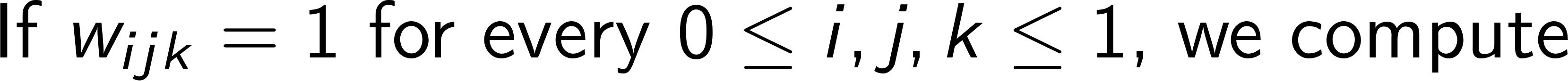 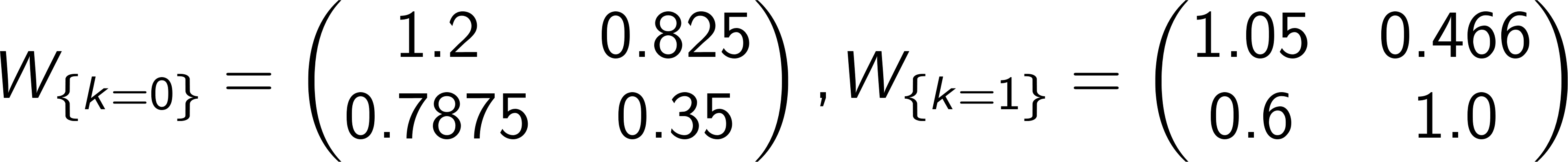 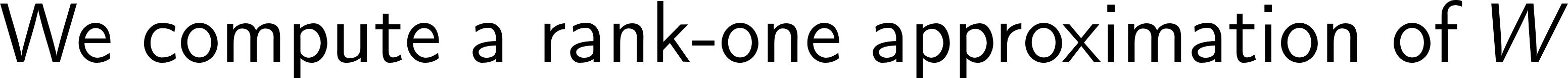 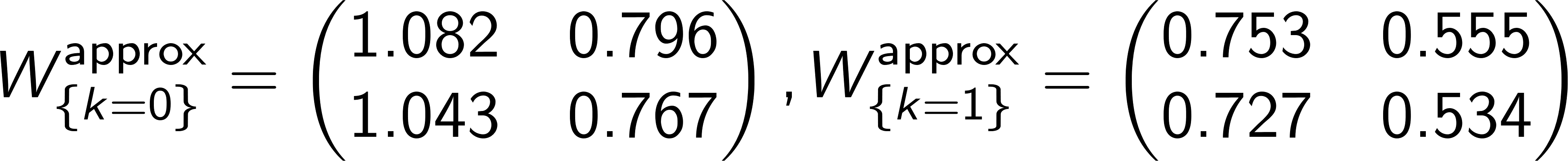 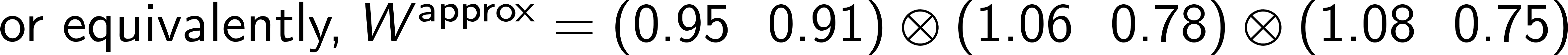 Example: Birational Approximation of a Pyramidal Map
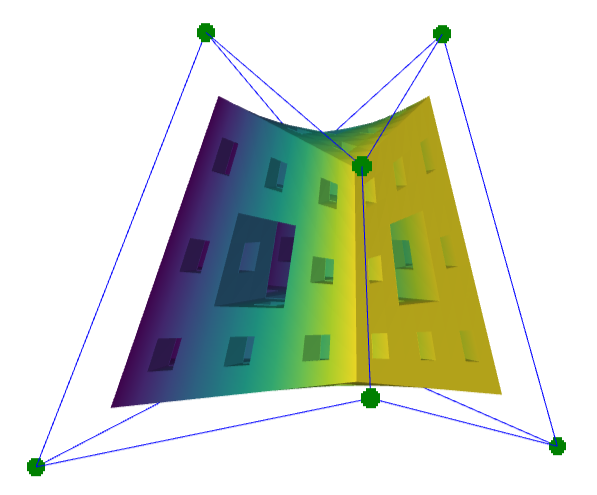 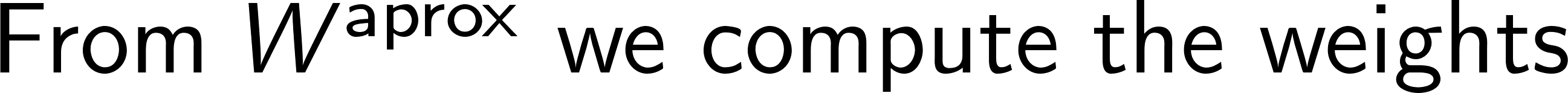 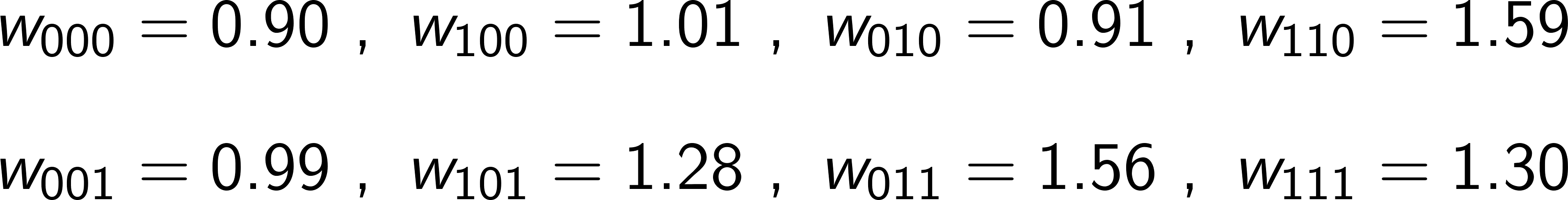 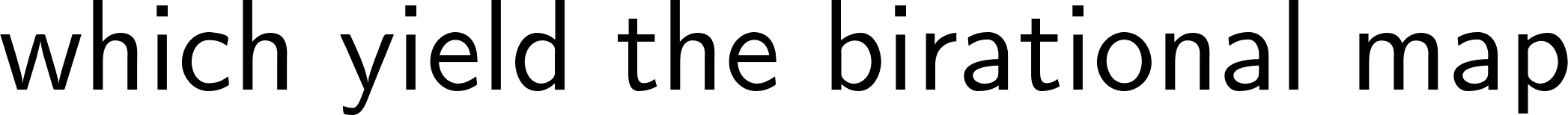 Example: Birational Approximation of a Pyramidal Map
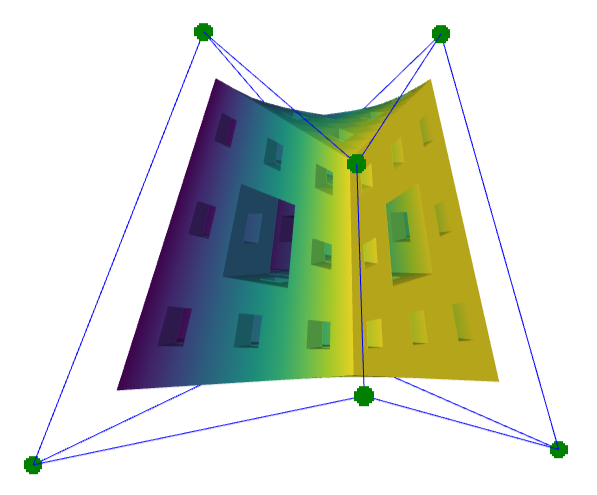 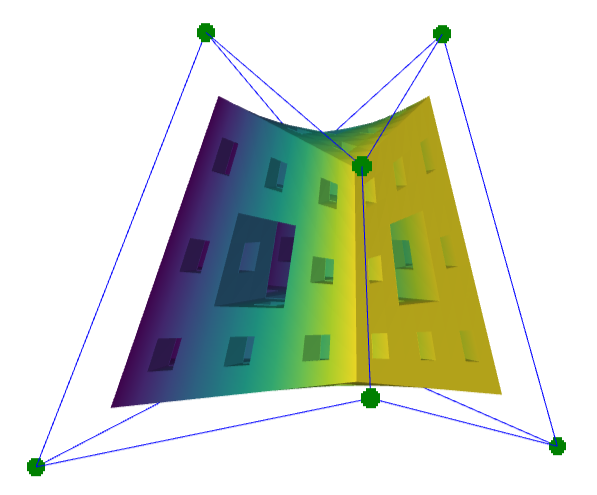 Example: Birational Deformation of a Hexahedral Map
Multilinear Birational Maps in Higher Dimensions
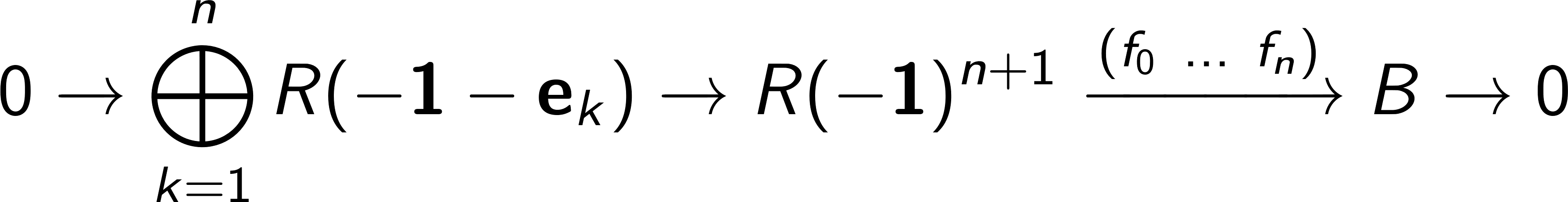 Multilinear Rational Maps
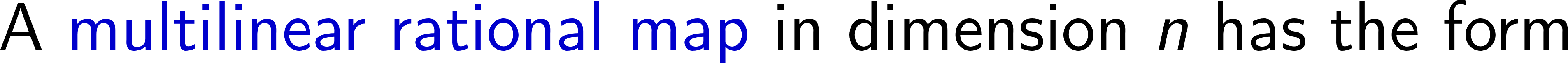 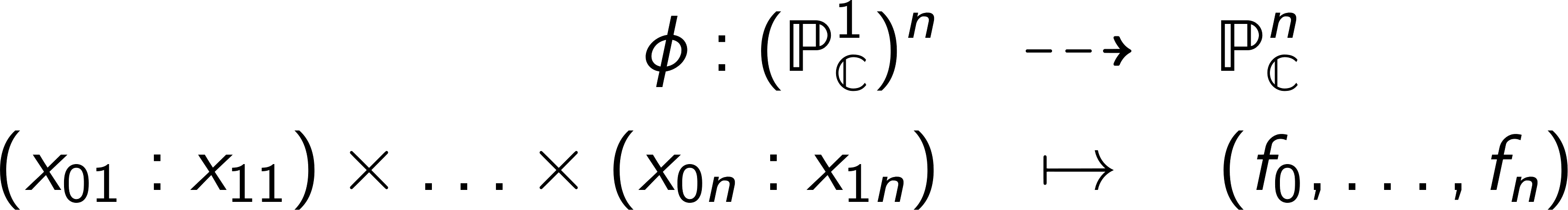 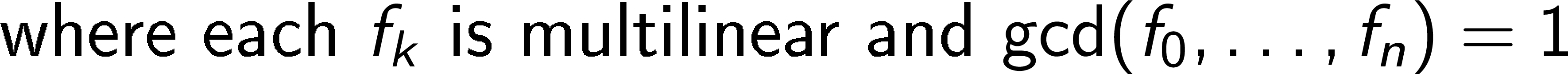 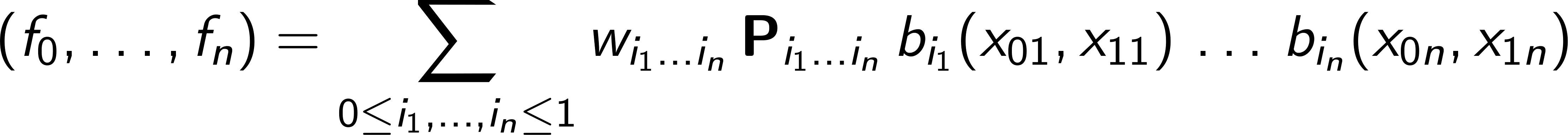 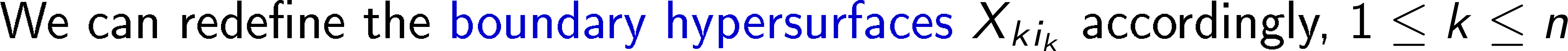 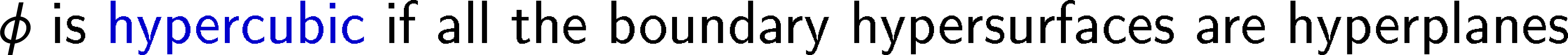 Tensor Rank Birationality Criteria
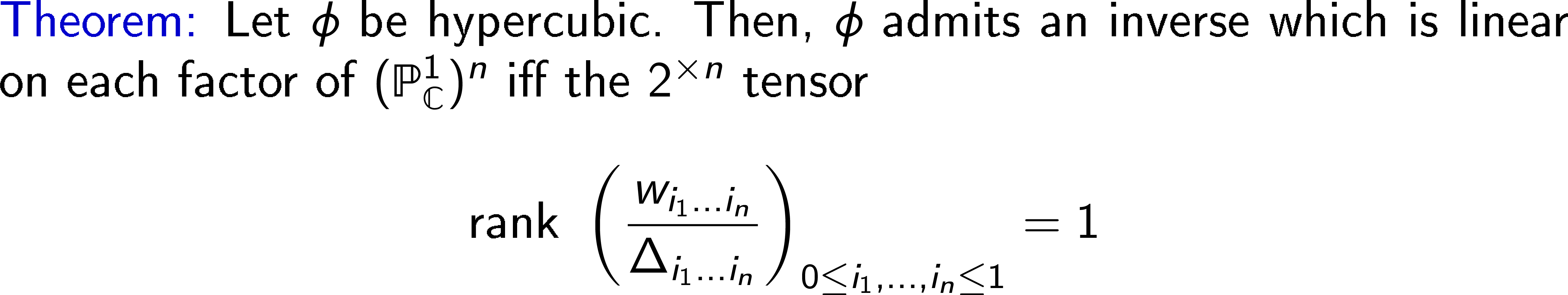 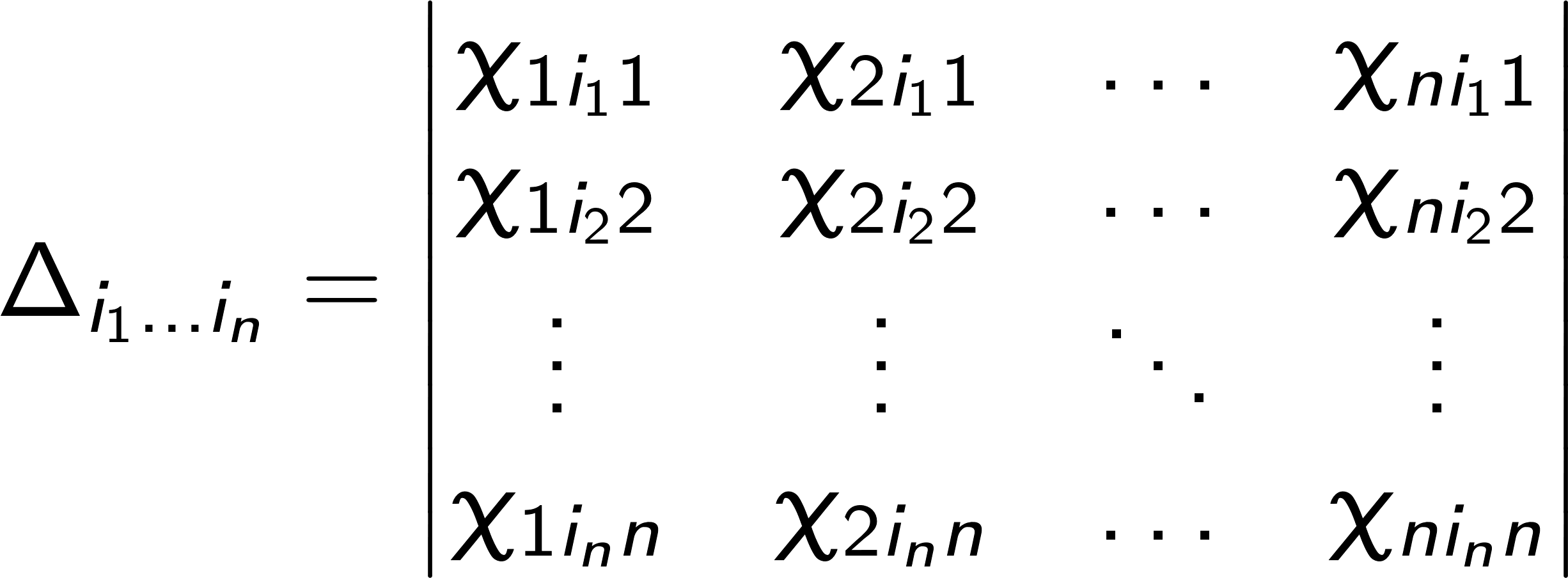 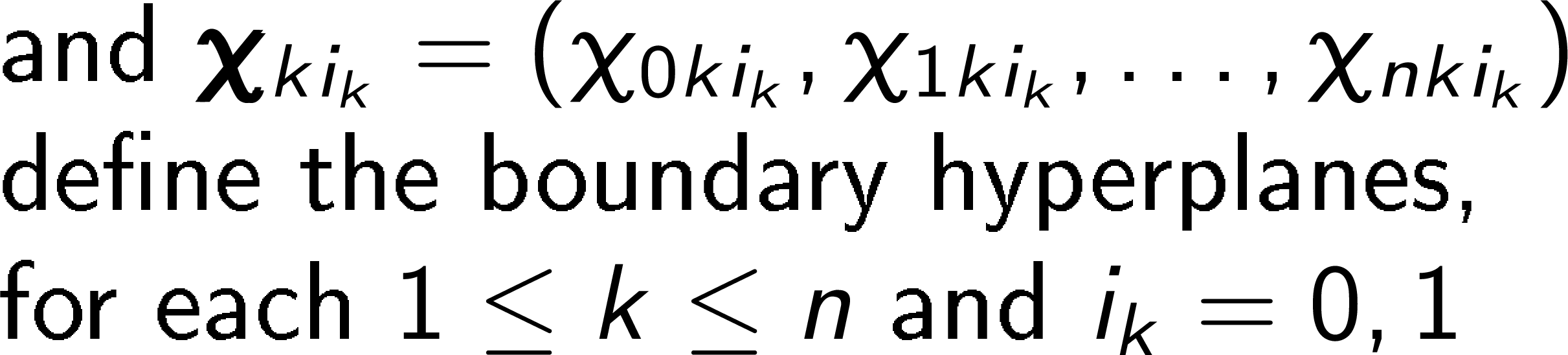 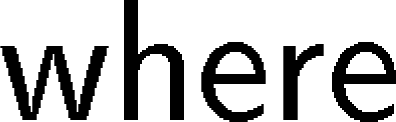 Inverse and Base Loci
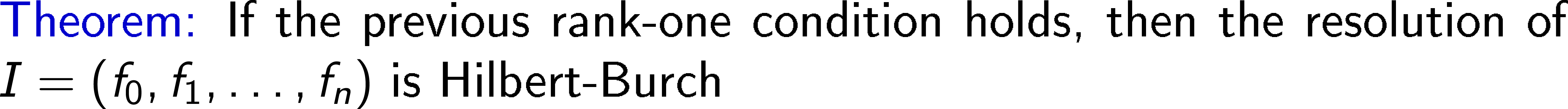 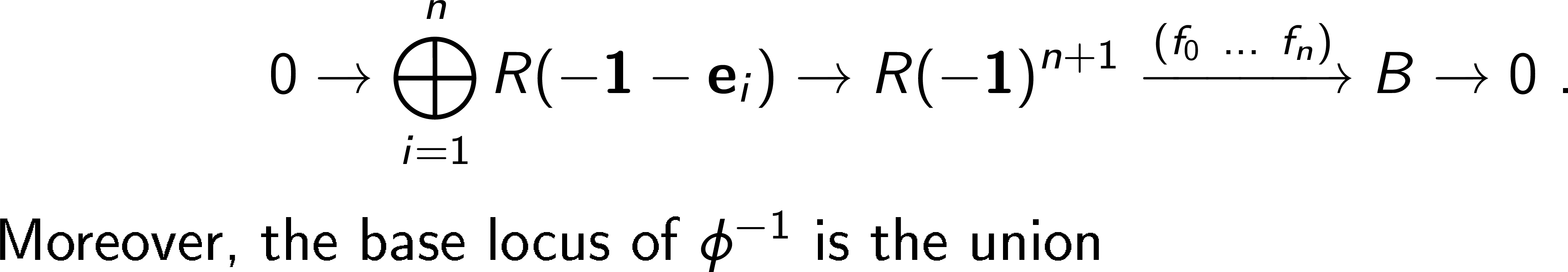 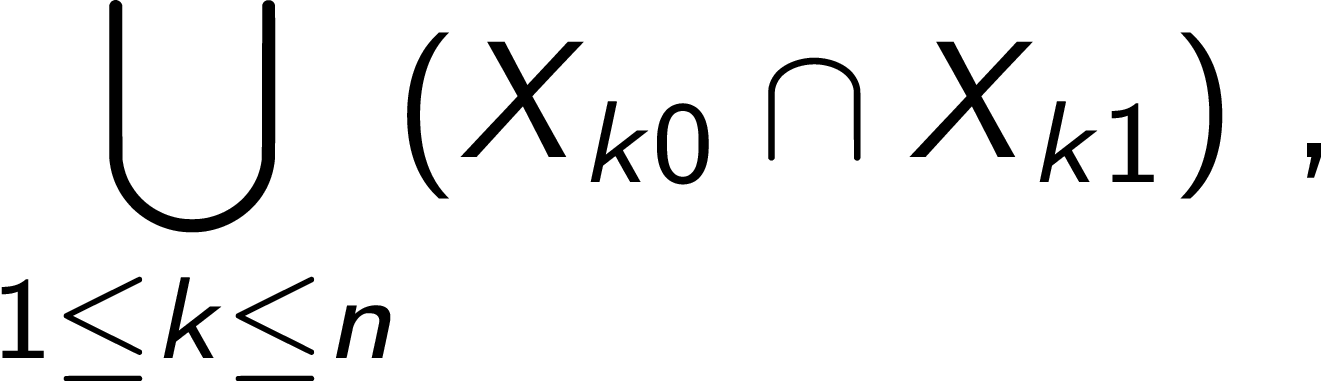 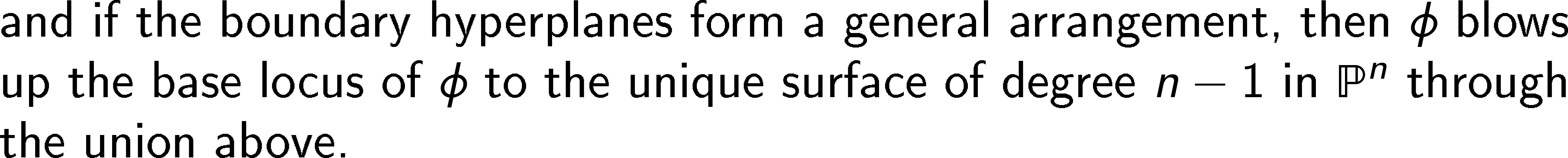 Tensor Rank Birationality Criteria
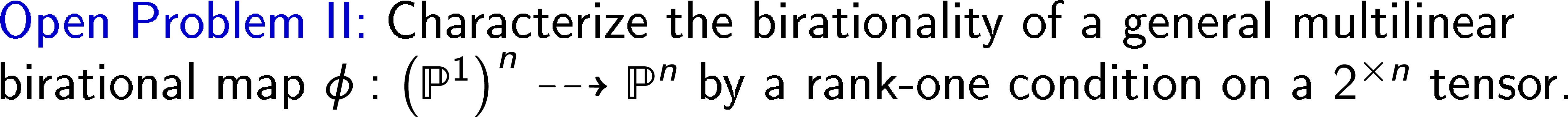 Game:An Algebraic Quiz
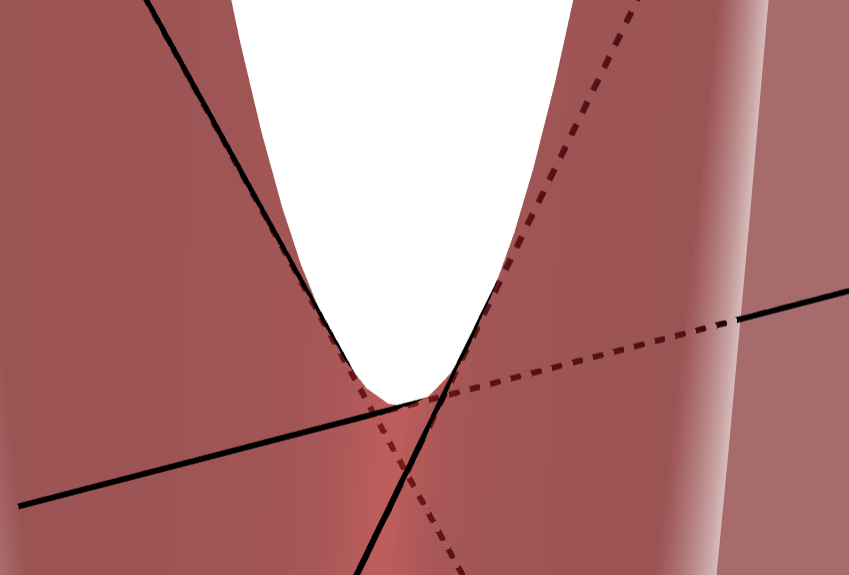 Level 1: Easy
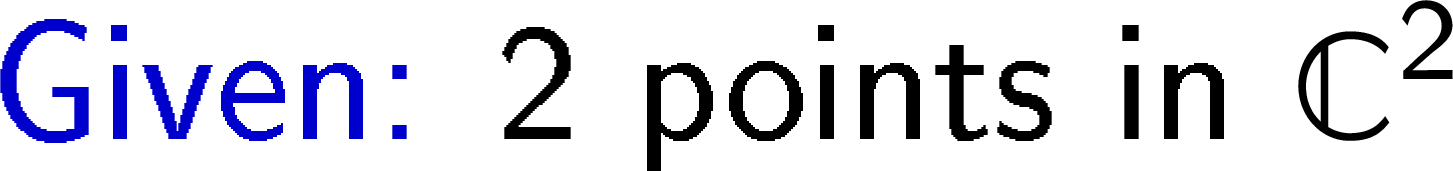 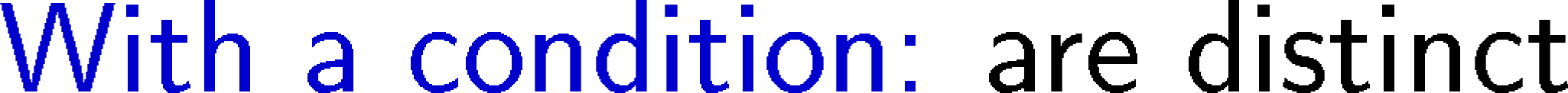 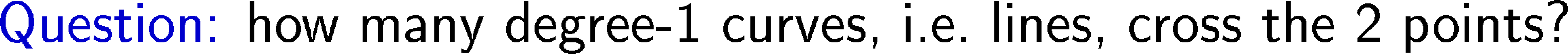 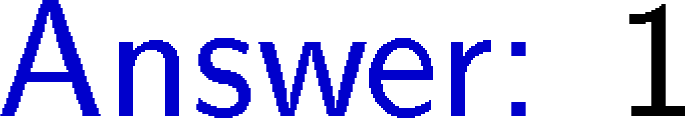 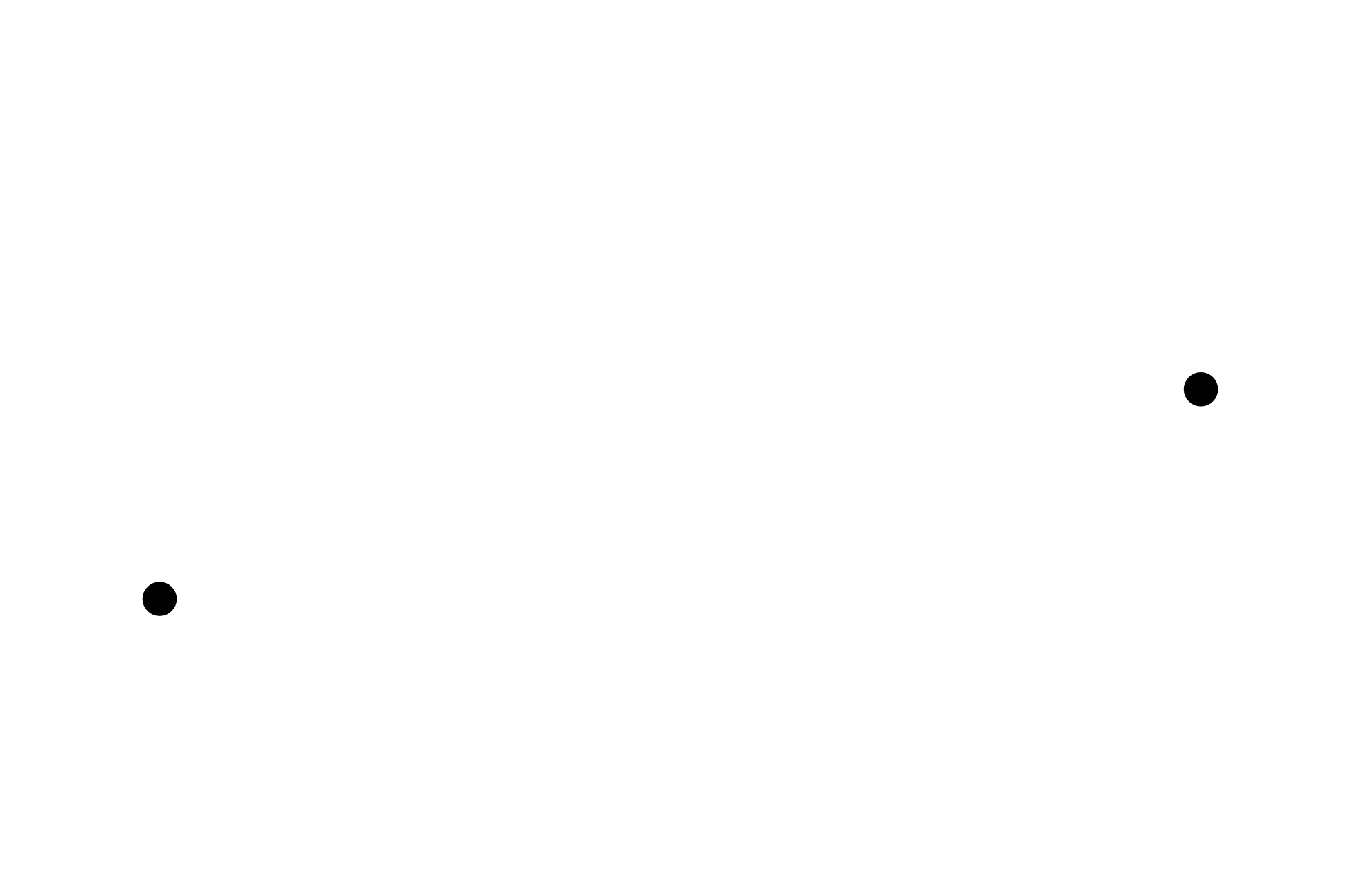 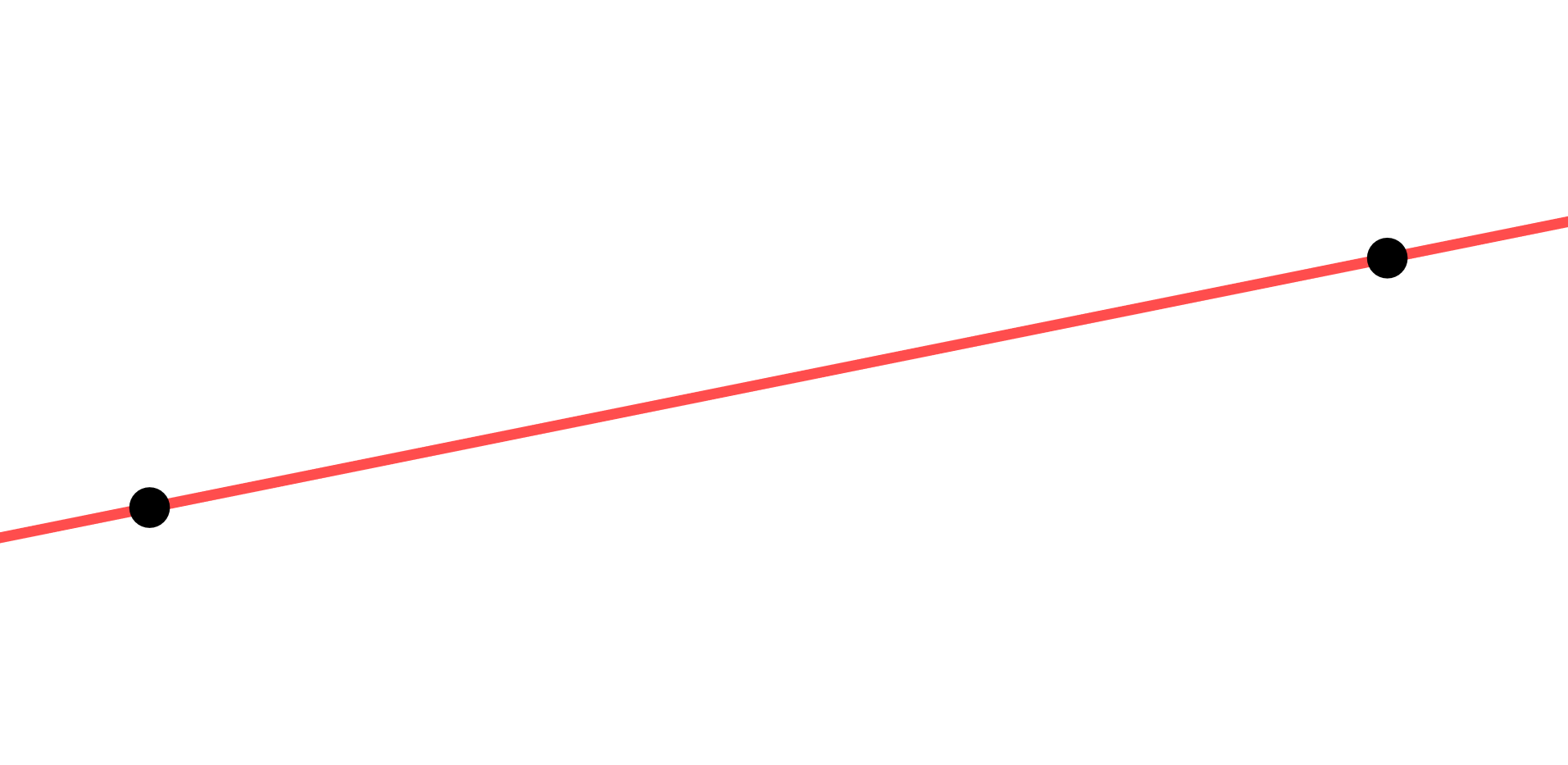 Level 2: Medium
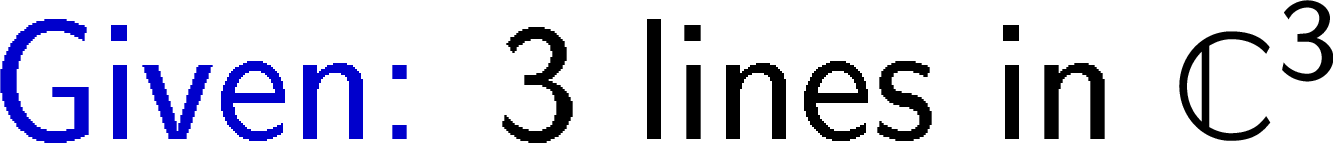 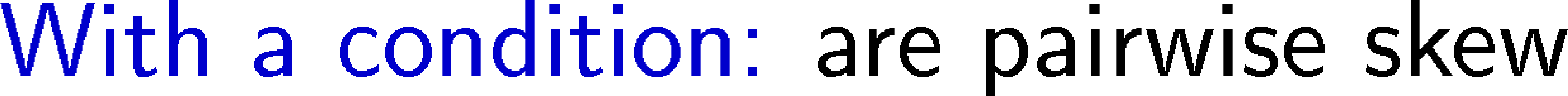 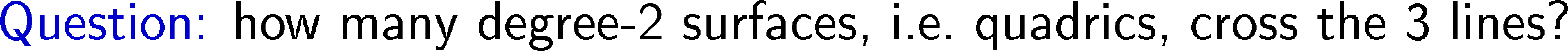 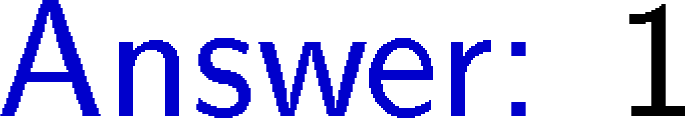 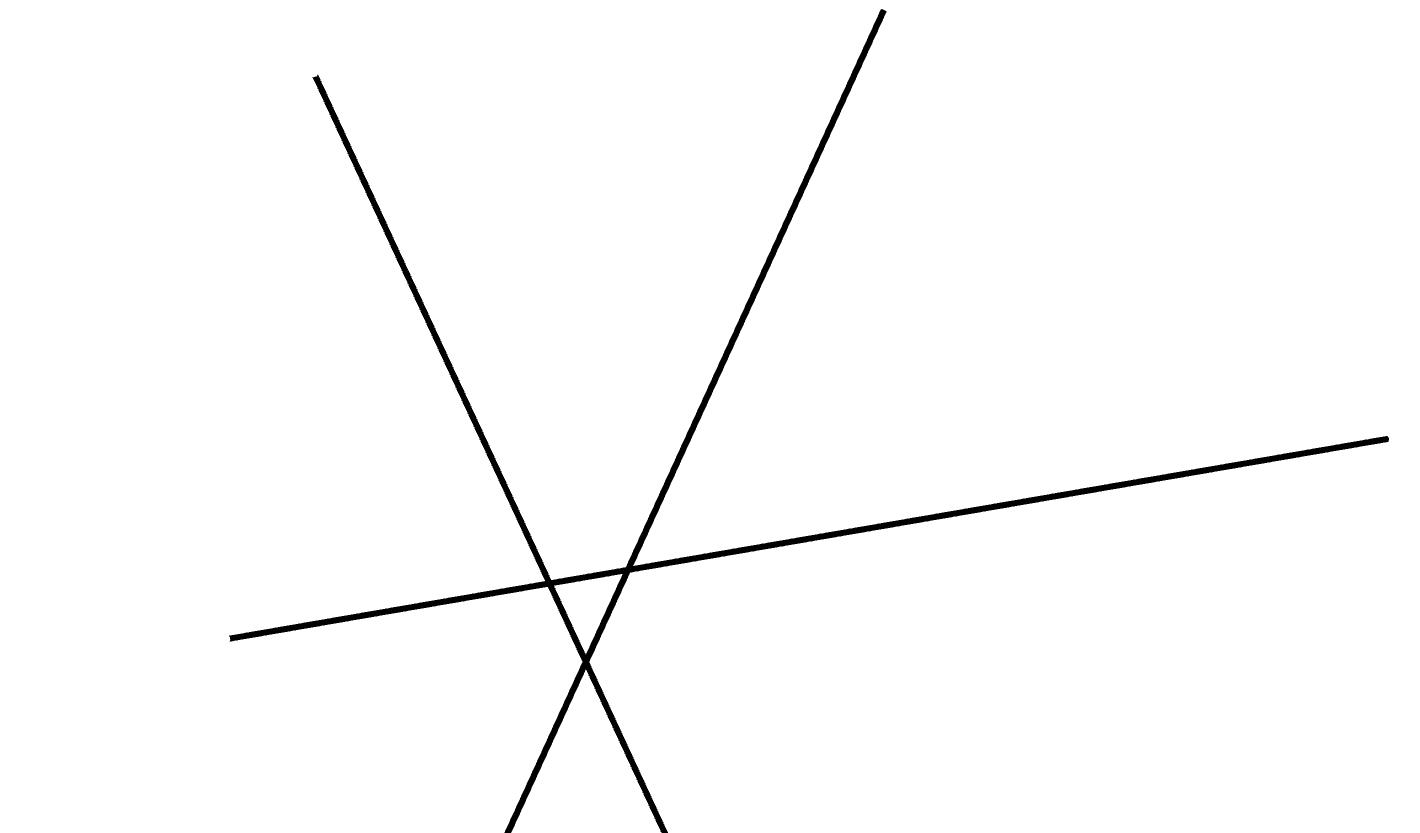 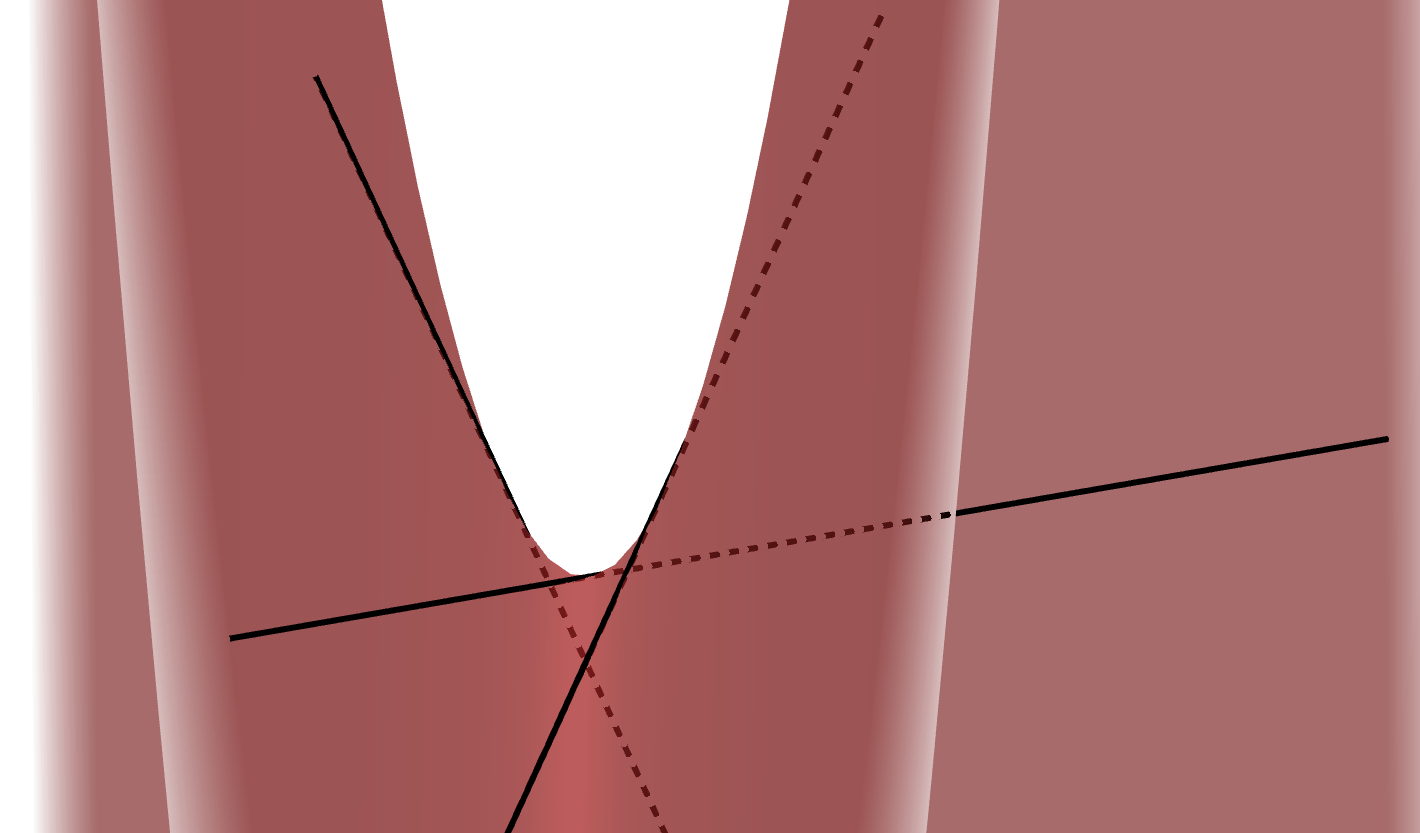 Level 3: Hard
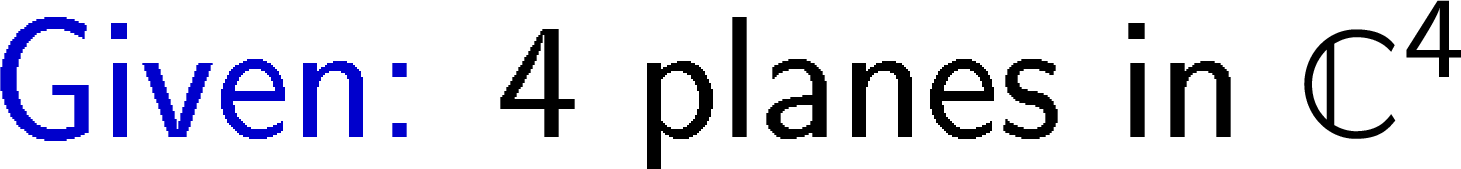 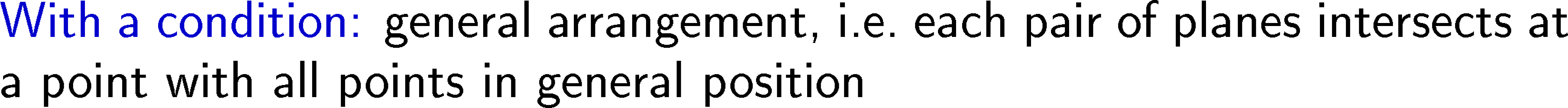 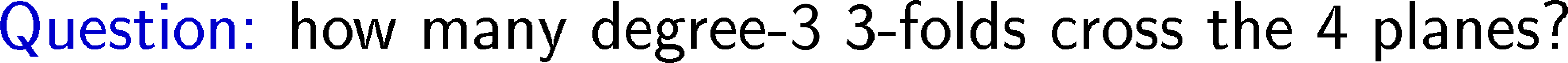 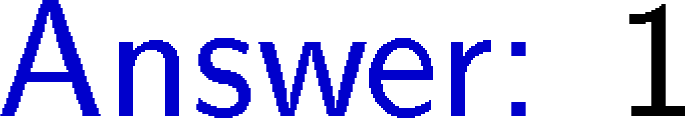 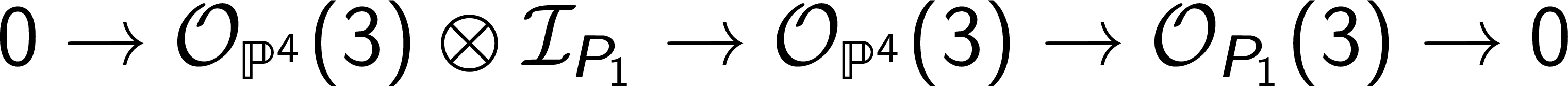 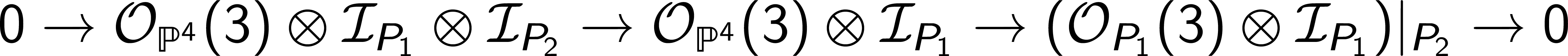 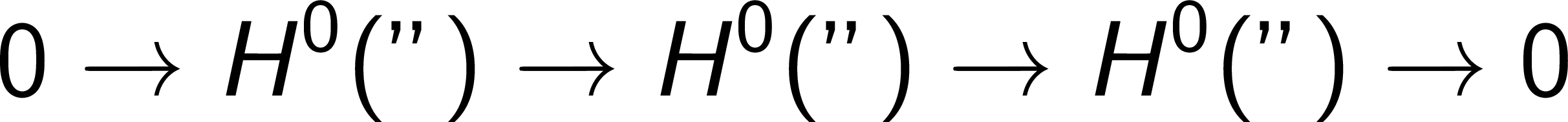 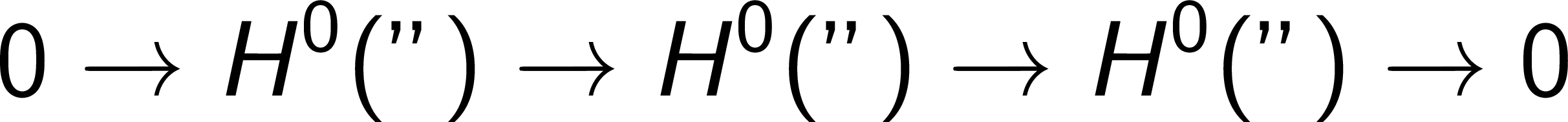 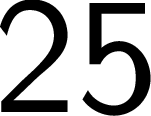 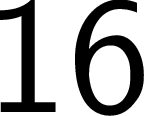 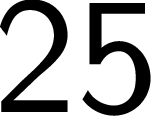 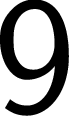 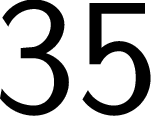 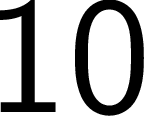 Level 4: Hardcore
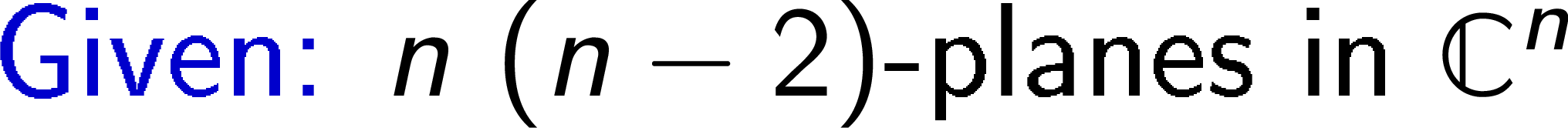 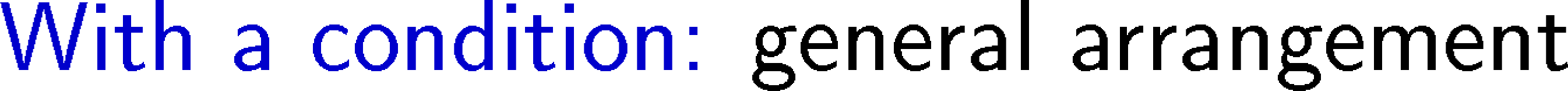 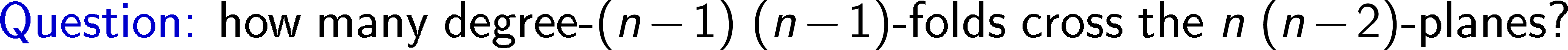 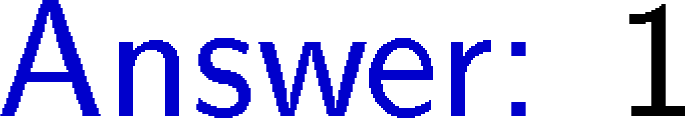 Geometric Interpretation: Level 1
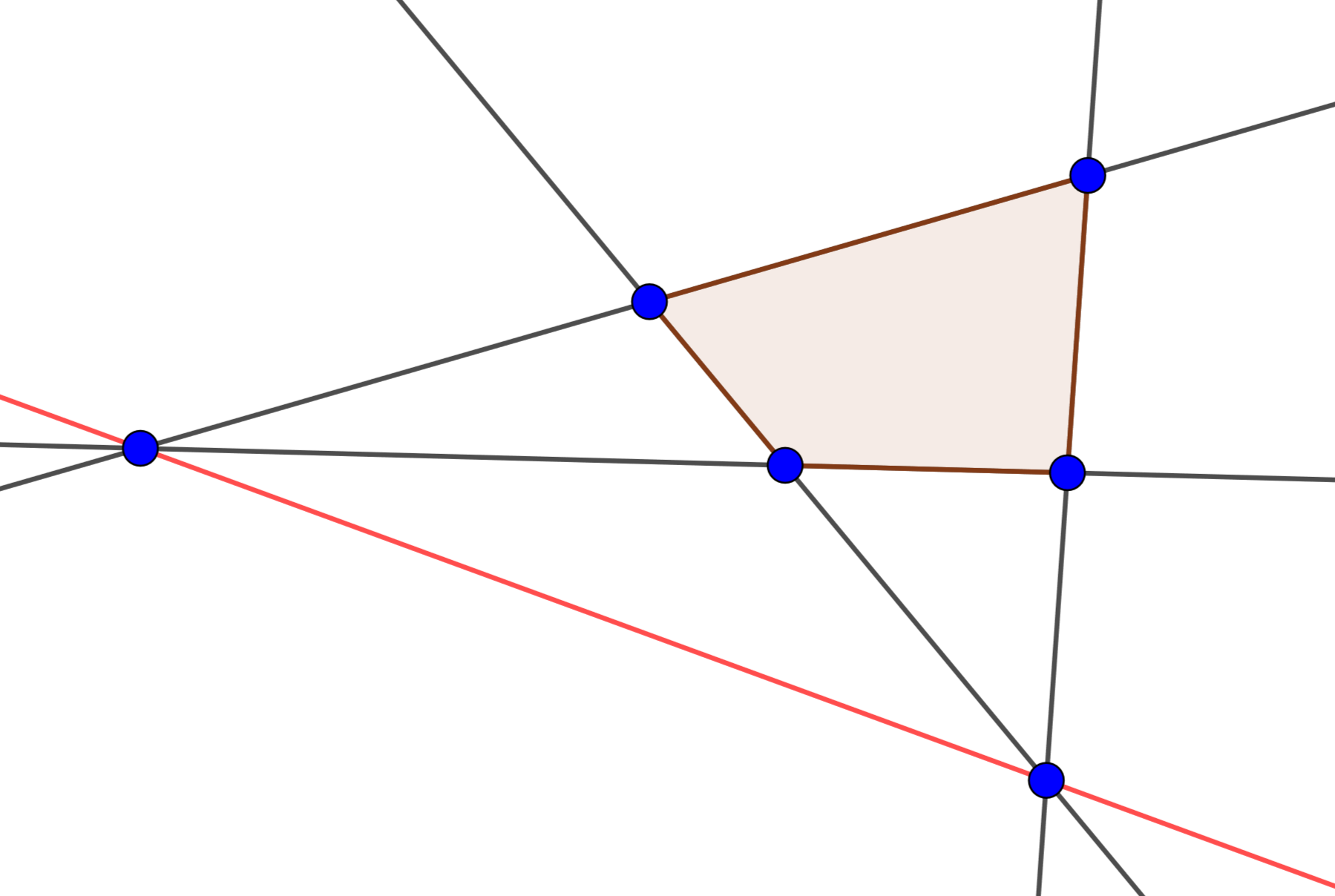 Geometric Interpretation: Level 2
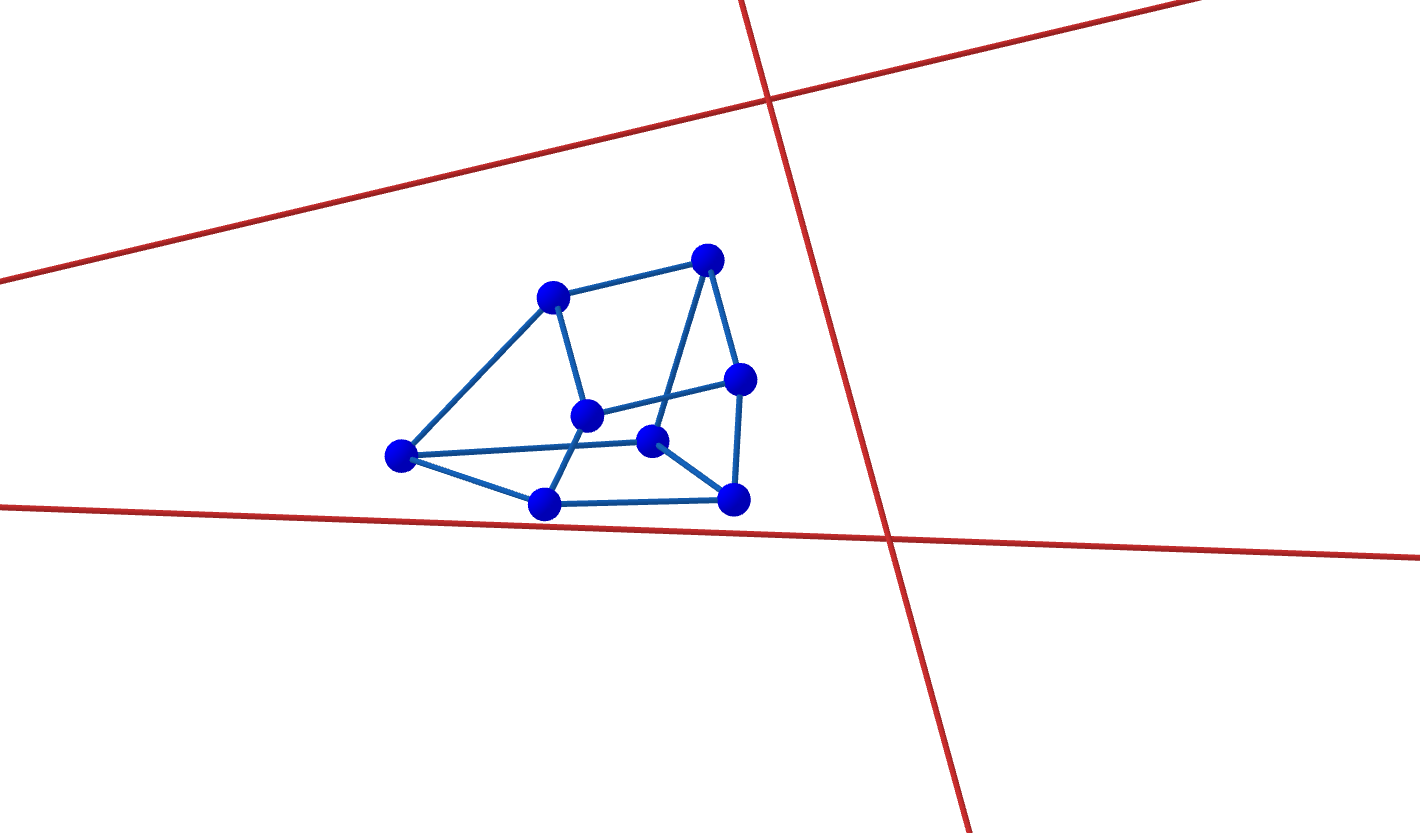 Geometric Interpretation: Level 4
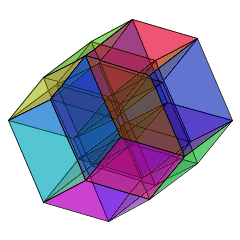 Blow-ups of Multilinear Birational Maps
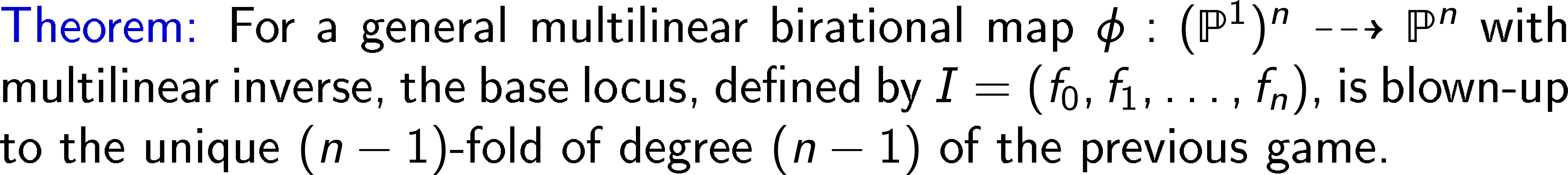 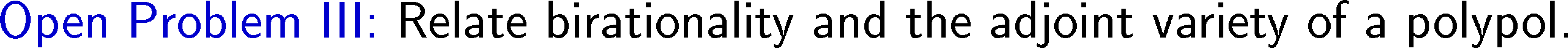 Thank you 